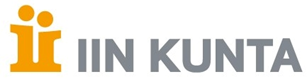 IIN STRATEGINEN YLEISKAAVA 2040KaavaluonnosEsittely- ja keskustelutilaisuus 26.4.2022
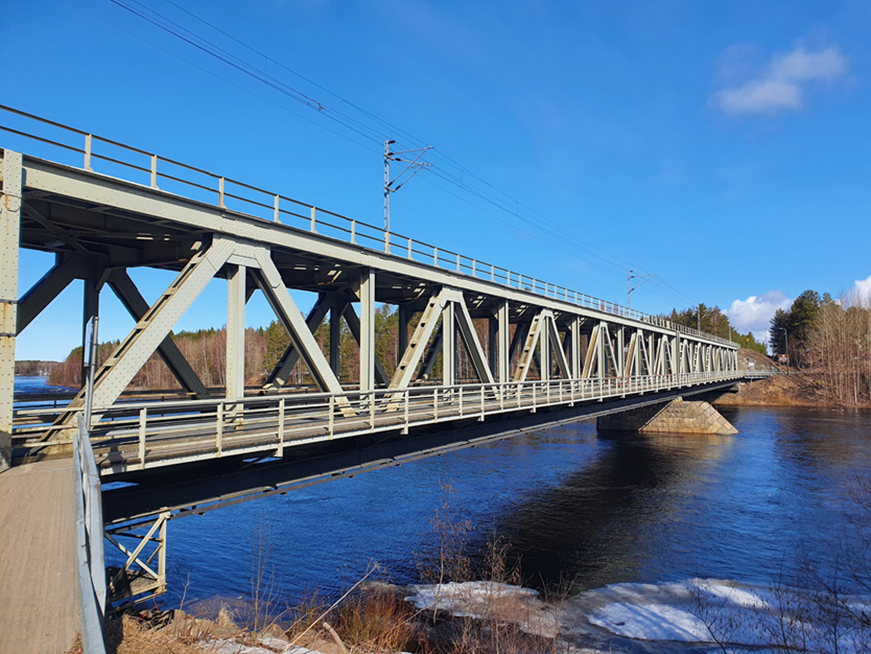 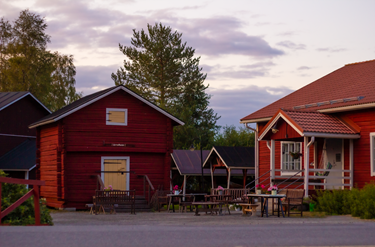 Tilaisuus tallennetaan ja julkaistaan tietoverkossa
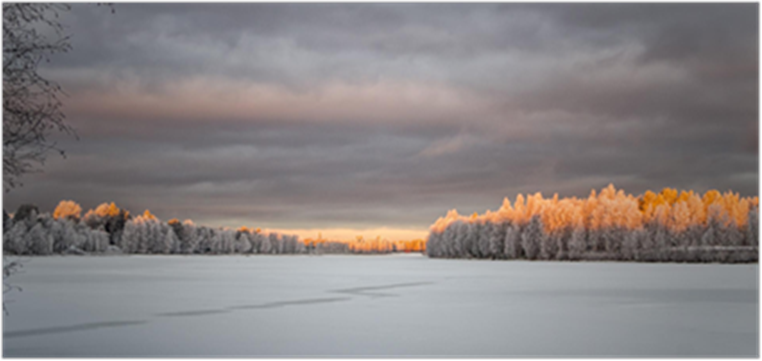 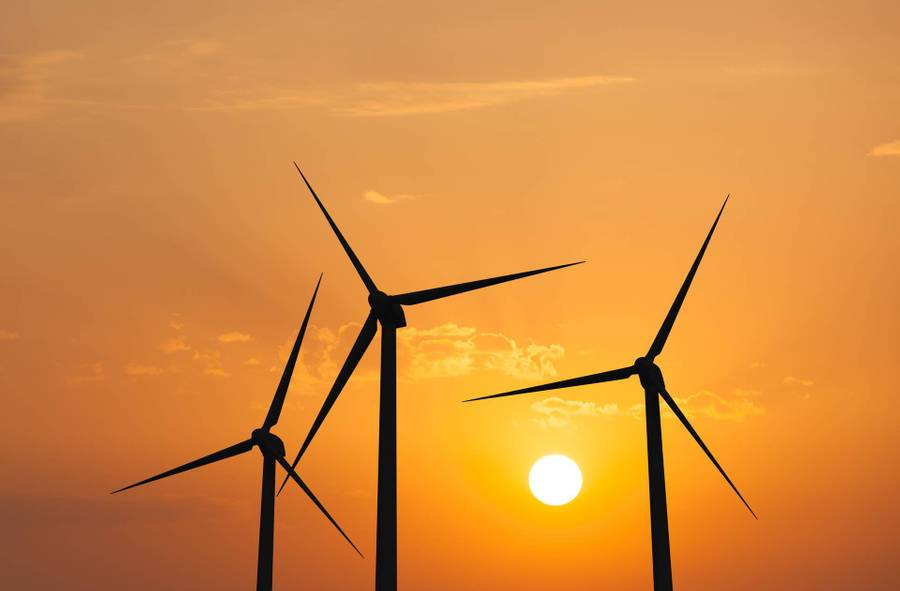 Kuvat: Iin kunta, Sweco.
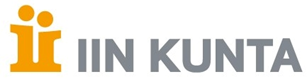 Tilaisuuden ohjeistus
Teamsissa kamerat on poistettu käytöstä muilta, paitsi esittäjiltä.
Järjestäjä jakaa puheenvuorot kysymyksiä ja kommentteja varten esitysten välissä. Esitysten aikana annetaan puheenvuoro esittelijälle ja Teamsissa mikrofonit mykistetään.
	- Salissa pyydetään puheenvuoroa viittaamalla
	- Teamsissa kysymyksiä/kommentteja voi esittää chattiin kirjoittamalla
	- Jos etäyhteydellä osallistuvana haluat esittää kysymyksen suullisesti chatin sijaan, käytä ”nosta kätesi”-	ominaisuutta (ks. alla) ja odota, että järjestäjä antaa puheenvuoron.


	
Osallistujilta toivotaan ytimekkäitä puheenvuoroja, jotta aikaa on mahdollisimman monelle kysymykselle/kommentille.
Jos Teamsissa kaikkiin chattiin kirjoitettuihin kysymyksiin ei ehditä vastaamaan tilaisuuden aikana, vastataan kysyjälle sähköpostitse tilaisuuden jälkeen.
Palautetta valmisteluvaiheen aineistosta voi jättää myös mielipiteen muodossa 26.5.2022 mennessä sähköisesti osoitteeseen kirjaamo@ii.fi tai kirjallisesti osoitteeseen Iin kunta, PL 24, 91101 Ii.
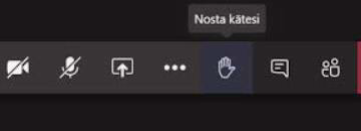 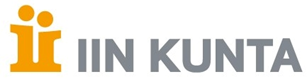 Ohjelma
Klo 17.00–17.10	Tilaisuuden avaus (tekninen johtaja)
		- Esittäytyminen

Klo 17.10–17.15	Kaavan tavoitteet (kaavoittaja)

Klo 17.15–17.30	Kaavan lähtötiedot, kaavaprosessi ja -järjestelmä, strategisen kaavan yleismääräykset (Sweco)

Klo 17.30–17.45	Teemat: Yhdyskuntarakenne ja asutus, elinkeinot ja energia (Sweco)

Klo 17.45–18.00	Kysymyksiä

Klo 18.00–18.10	Teemat: Luonnonsuojelu ja maisema, matkailu ja virkistys (Sweco)

Klo 18.10–18.20	Kysymyksiä

Klo 18.20–18.40	Teema: Liikenne (Sweco, ELY-keskus, Destia)

Klo 18.40–18.55	Kysymyksiä

Klo 18.55–19.00	Tilaisuuden päättäminen
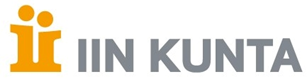 Esittelijät
Iin kunta			Ville Keränen			Elina Nissinen
			tekninen johtaja		vt. maankäytön asiantuntija

Sweco			Jaakko Raunio		Johanna Lehto
			kaavasuunnittelija		suunnittelija

Pohjois-Pohjanmaan elinkeino-,	Päivi Hautaniemi
liikenne- ja ympäristökeskus	liikennejärjestelmävastaava
			
Destia			Mika Tuominen		Antti Heininen			Sini Yli-Öyrä
			yksikön päällikkö,		suunnittelija			Ympäristöasiantuntija
			liikenne ja kaupunkiympäristö
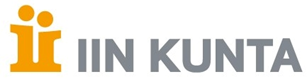 Yleiskaavan tavoitteet
Kaavan tavoitteena on määrittää kunnan maankäytön kehittämisen suuret linjat. Strateginen yleiskaava täydentää vuonna 2018 hyväksyttyä Iin kuntastrategiaa 2018-2025 (ja parhaillaan laadittavana olevaa uutta kuntastrategiaa). 
Yleiskaavan tavoitevuosi on 2040. Yleiskaava ei kumoa kunnan alueella voimassa olevia kaavoja (pois lukien Uuden Oulun yleiskaava), vaan strategista yleiskaavaa tulkitaan yhdessä osayleiskaavojen kanssa. Yleiskaava tulee ottaa huomioon osayleiskaavoja muutettaessa tai uudistettaessa.
Kaavaa tarkistetaan tarvittaessa valtuustokausittain. 
Kaavassa tarkasteltavia teemoja:
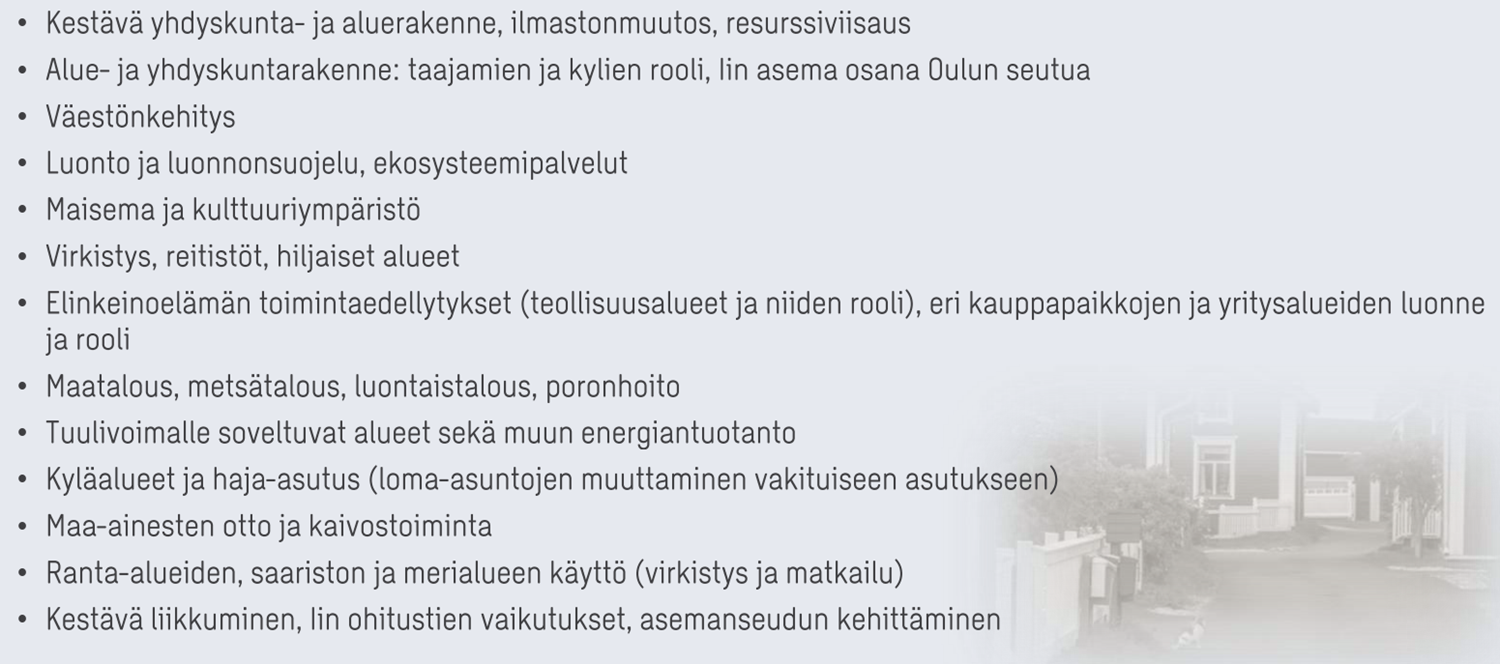 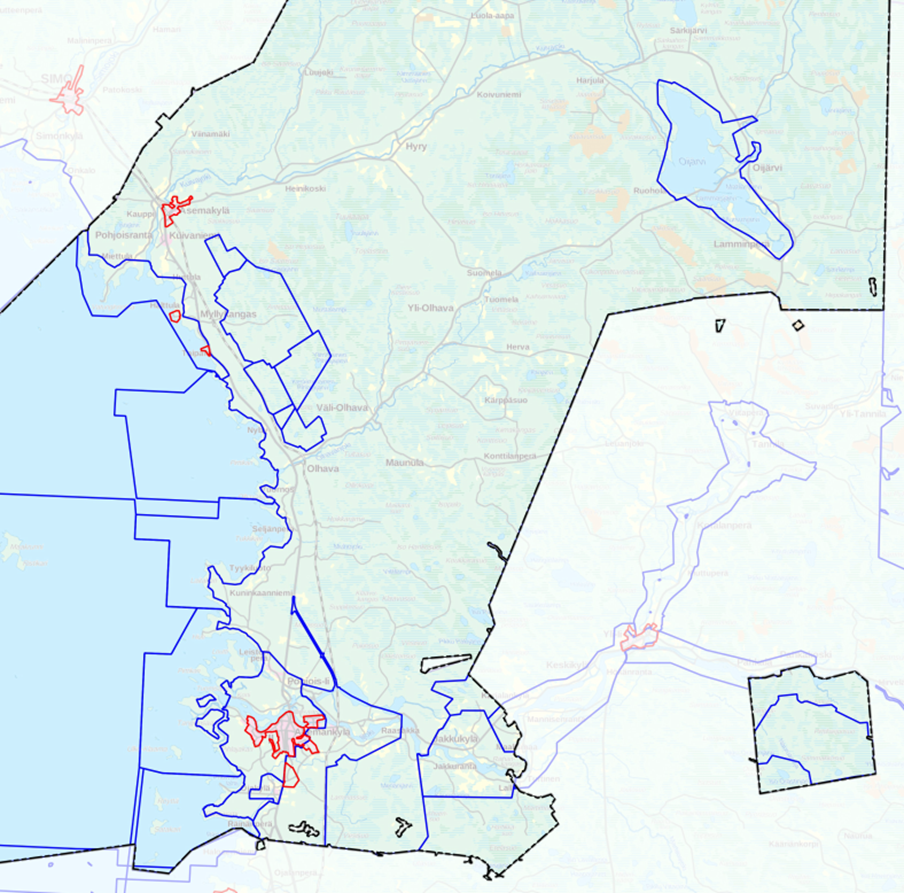 Iin alueen voimassa olevat yleis- ja asemakaavat.
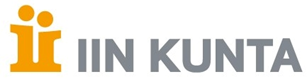 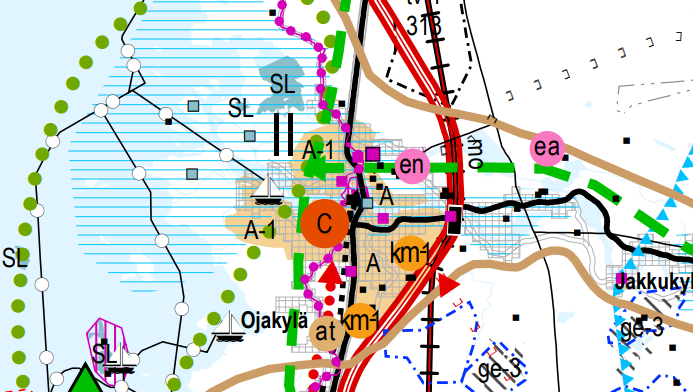 Kaavajärjestelmä
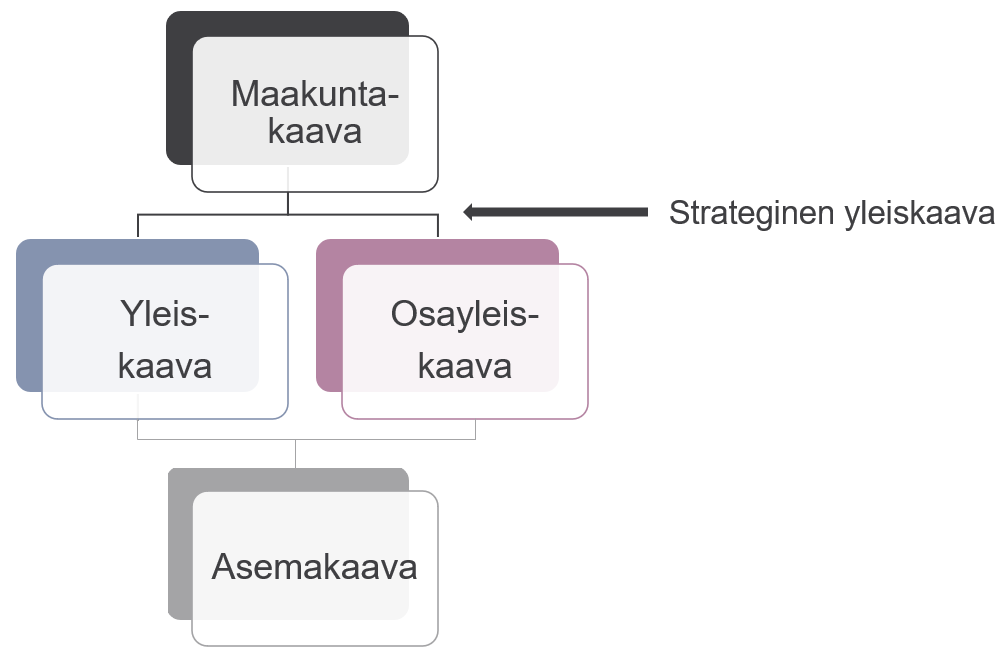 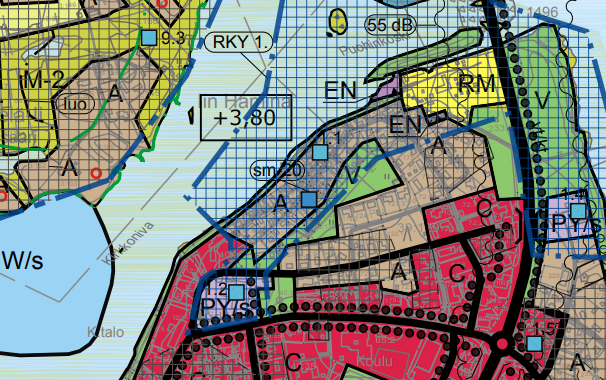 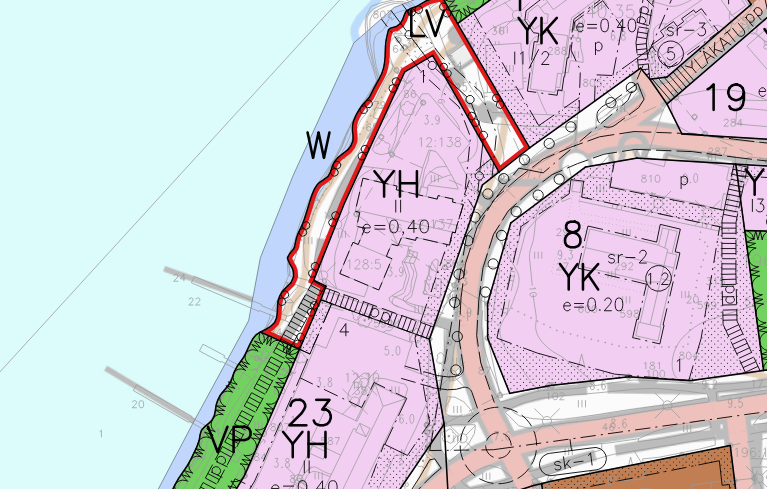 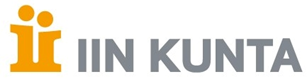 Kaavaprosessin keskeiset vaiheet
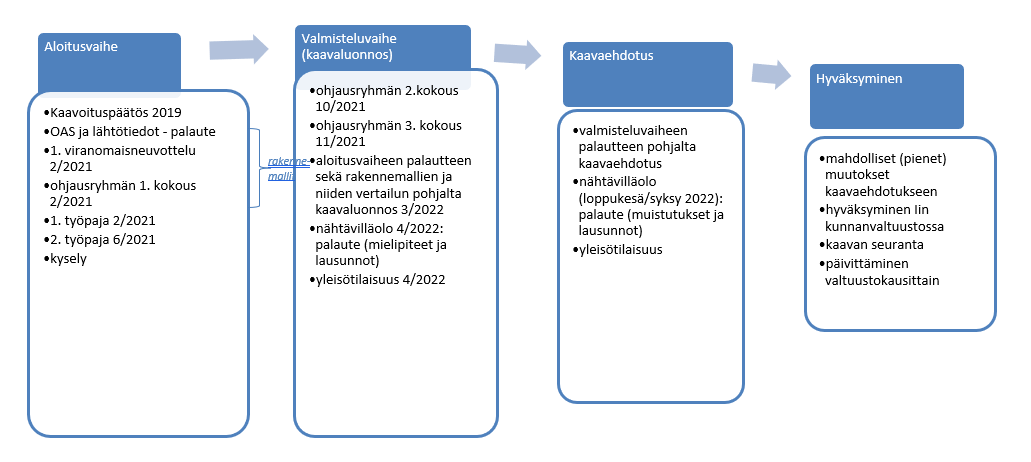 Mahdollisuus jättää mielipide 26.5.2022 saakka
Mahdollisuus jättää muistutus nähtävilläoloaikana
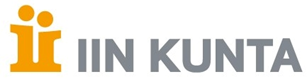 Keskeisiä lähtötietoja ja tehdyt selvitykset
Pohjois-Pohjanmaan maakuntakaavat taustaselvityksineen
Iin kunnan voimassa olevat ja vireillä olevat kaavat
Iin kunnan voimassa olevat strategiat ja ohjelmat (mm. kuntastrategia, elinkeino-ohjelma)
Iin maankäytön kehityskuva 2040
Oulun seudun kehityskuva 2030 +
Merialuesuunnitelma 
Seudulliset suunnitelmat (mm. liikenne)
Olemassa olevat tietokannat ja paikkatietoaineistot
Keskeiset taustaselvitykset:
Asemanseudun maankäyttöselvitys
Tuulivoimaselvitys
Kaupallinen selvitys
Lähijunaliikenneselvitys
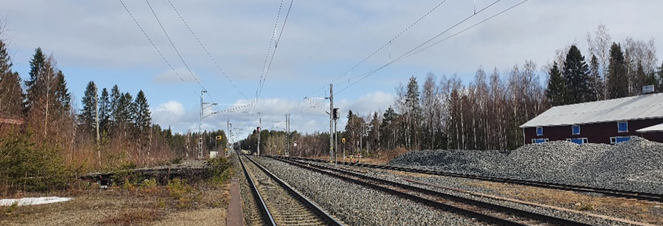 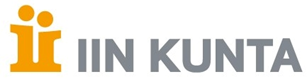 Lähtökohtia: Pohjois-Pohjanmaan maakuntakaava
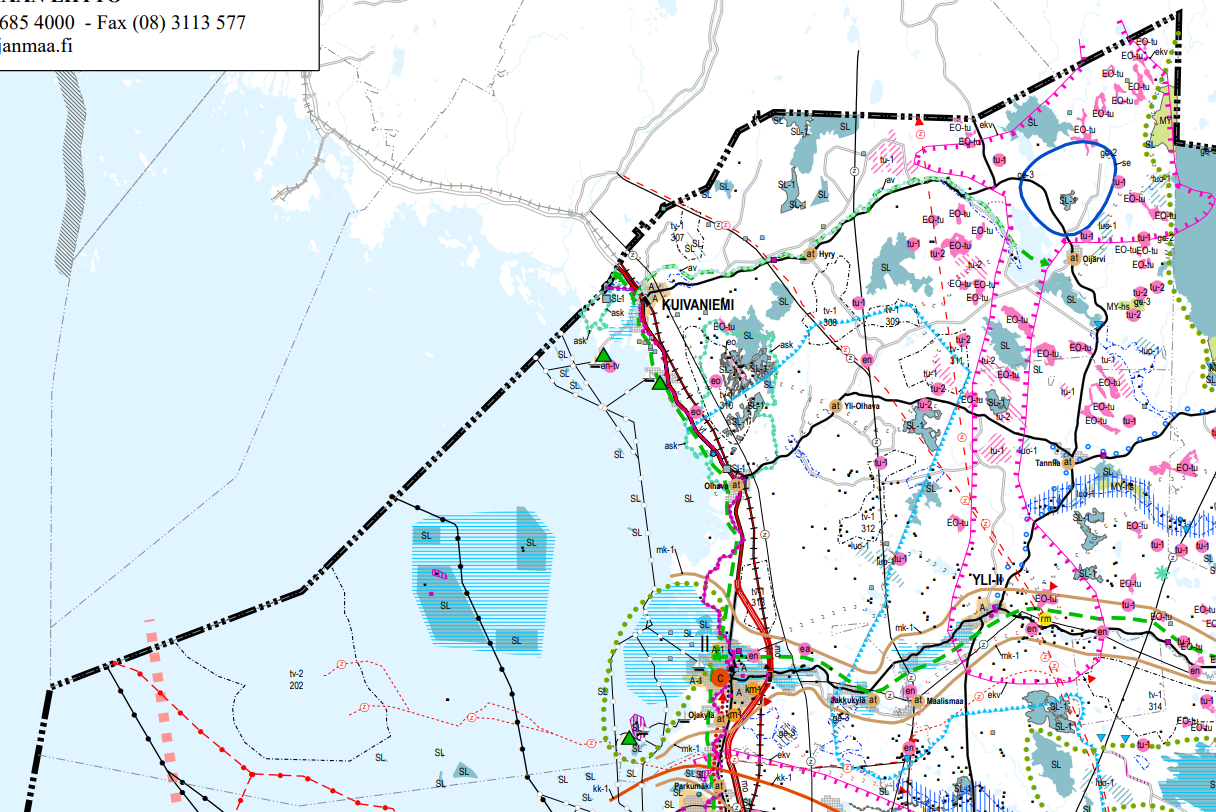 Voimassa oleva maakuntakaava on huomioitu strategisen yleiskaavan laadinnassa. 
Strateginen yleiskaava linjaa kunnan tavoitteita, joita voidaan esittää tuleviin maakuntakaavan päivityksiin ja muihin maakunta- ja seututason suunnitelmiin.  
Pohjois-Pohjanmaan energia- ja ilmastomaakuntakaavan laatiminen on käynnistetty lokakuussa 2021. Kaavassa käsitellään muun muassa seudullisia tuulivoima-alueita. Kaavaluonnos on tavoitteena asettaa nähtäville kesäkuussa 2022.
Ote Pohjois-Pohjanmaan maakuntakaavojen yhdistelmäkartasta (Lähde: Pohjois-Pohjanmaan liitto 2022)
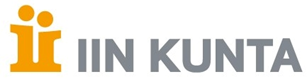 Otteita taustaselvityksistä: Asemanseudun maankäyttöselvitys
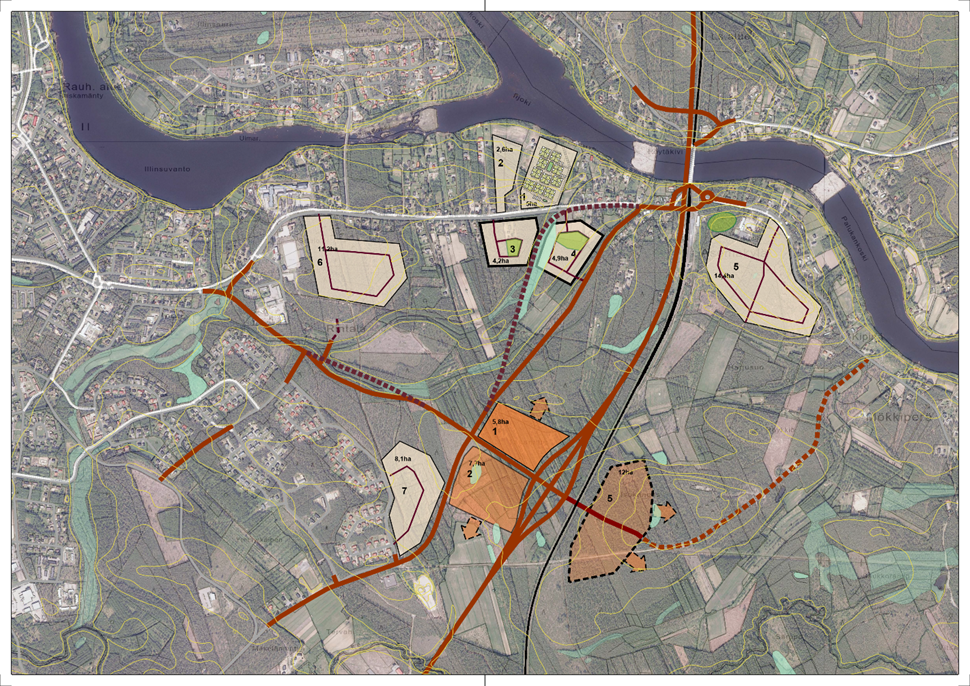 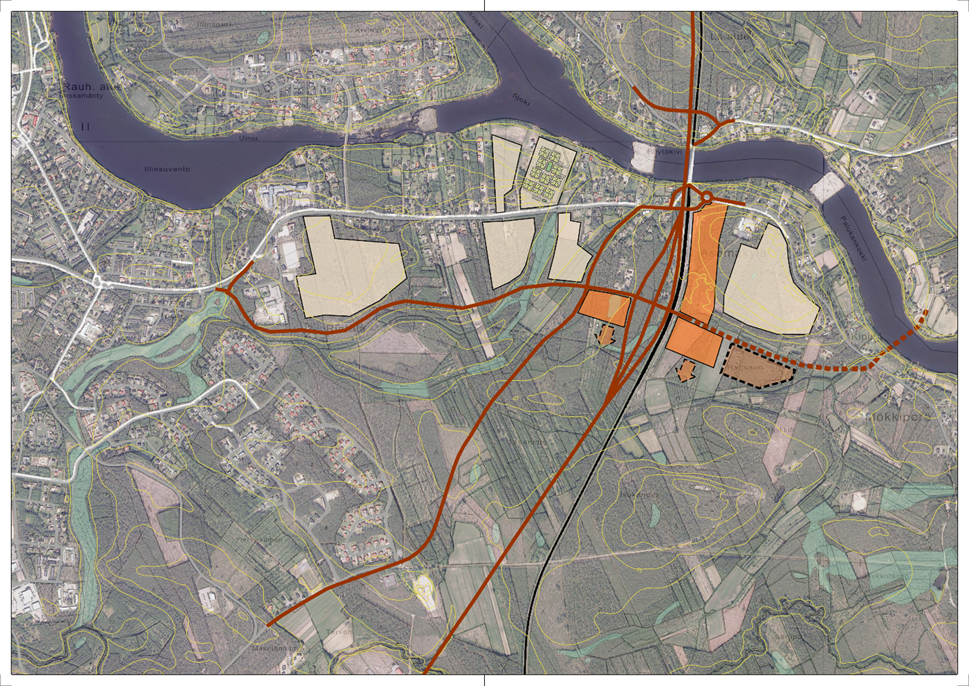 Asemanseudun rakenteen vaihtoehtotarkasteluja.
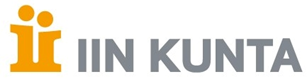 Vuorovaikutusmenettelyt
Kaavatyötä on ohjannut kunnanhallituksen nimeämä ohjausryhmä. Ryhmä on kokoontunut useita kertoja kaavan laadinnan aikana. Ohjausryhmän kokoonpano:
Kunnanhallituksen ja kunnanvaltuuston puheenjohtajat
Kunnan maapoliittinen jaosto
Kylien neuvottelukunnan puheenjohtaja
Pohjois-Pohjanmaan liitto
Pohjois-Pohjanmaan museo
Metsähallitus
Väylävirasto
Yleiskaavan osallistumis- ja arviointisuunnitelma oli nähtävillä syksyllä 2019. Kunnanhallitus hyväksyi vastineet saatuun palautteeseen tammikuussa 2021. 
Yleiskaavaa on työstetty kahdessa työpajassa. Ensimmäisessä työpajassa määriteltiin kaavan tavoitteita. Toisessa käytiin läpi laadittujen rakennemallien ja niiden pohjalta johdettujen väittämien kautta läpi eri kehittämistavoitteiden toteuttamista kunnan eri osissa. 
Kaikille kuntalaisille avoin kysely toteutettiin osana NordGreen-hanketta. Vastauksissa korostuivat reittien, virkistysrakenteiden ja ranta-alueiden kehittämiseen liittyvät toiveet ja tarpeet. Kyselyn tuloksia on hyödynnetty yleiskaavan laadinnassa. 
Lisäksi kaavaan liittyen toteutettiin kesällä 2021 järjestettyjen kunnallisvaalien ehdokkaille kysely, jossa kartoitettiin Iin maankäytön kehittämiseen liittyviä tavoitteita.
Asemanseutua koskevia kehittämistavoitteita työstettiin omassa työpajassaan.
Kaavan 1.viranomaisneuvottelu pidettiin alkuvuonna 2021. Viranomaisilta pyydetään kuulemisten yhteydessä tarvittavat lausunnot.
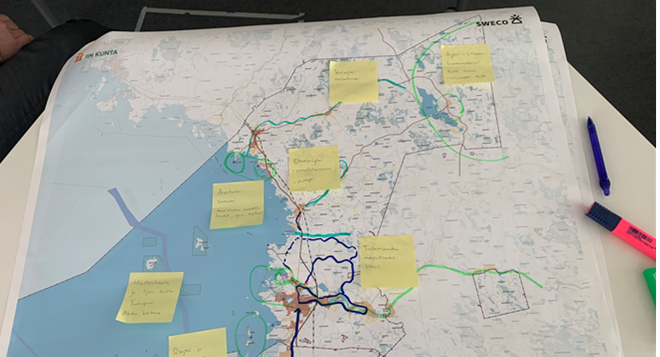 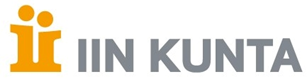 Skenaario-/rakennemallitarkastelut
Lähtötietojen, laadittujen selvitysten ja vuorovaikutuksen pohjalta laadittiin kolme vaihtoehtoista rakennemallia yleiskaavan pohjaksi.
VAIHTOEHTO 2. ”TUOTANNOLLINEN”Vaihtoehto perustuu raaka-aineiden (erityisesti metsien) hyödyntämiseen.
VAIHTOEHTO 1. ”LUONNOLLINEN”Vaihtoehdossa korostuu kunnan kehittäminen luonnon, maiseman luonteen ja kulttuuriympäristön ehdoilla.
VAIHTOEHTO 3. ”ENERGINEN”Vaihtoehto pohjautuu uusien elinkeinojen kehittymiseen ja kasvavaan energiantuotantoon.
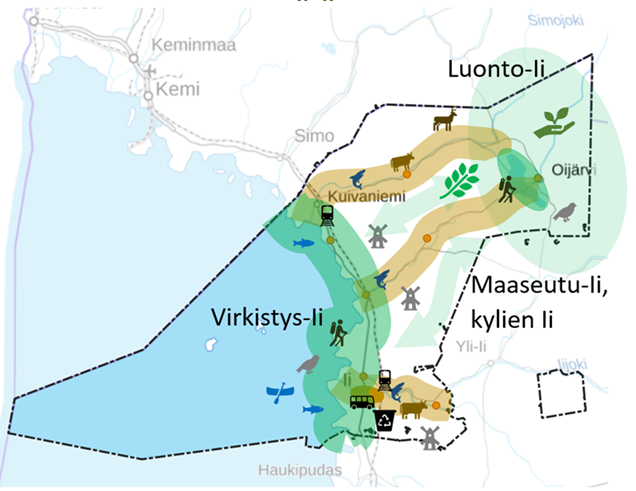 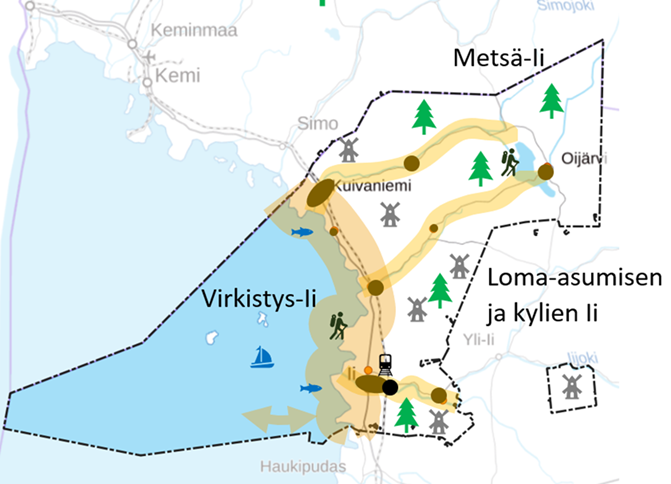 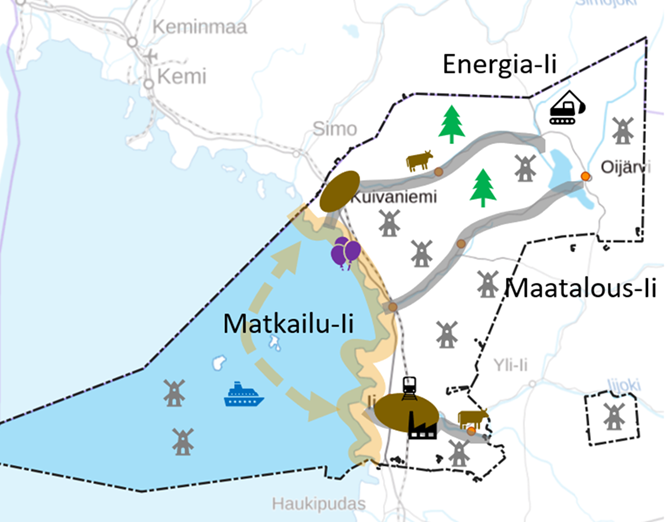 Vertailun pohjalta päädyttiin siihen, että yleiskaava pohjautuu kaikkiin rakennemalleihin kuitenkin vaihtoehtoa 3 painottaen esimerkiksi taajaman kehittämistarpeiden osalta. Vaihtoehdosta 1 saadaan hyviä näkökulmia erityisesti viher- ja virkistysverkon kehittämiseen, vaihtoehdosta 2 muun muassa elinkeinoihin.
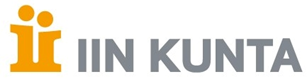 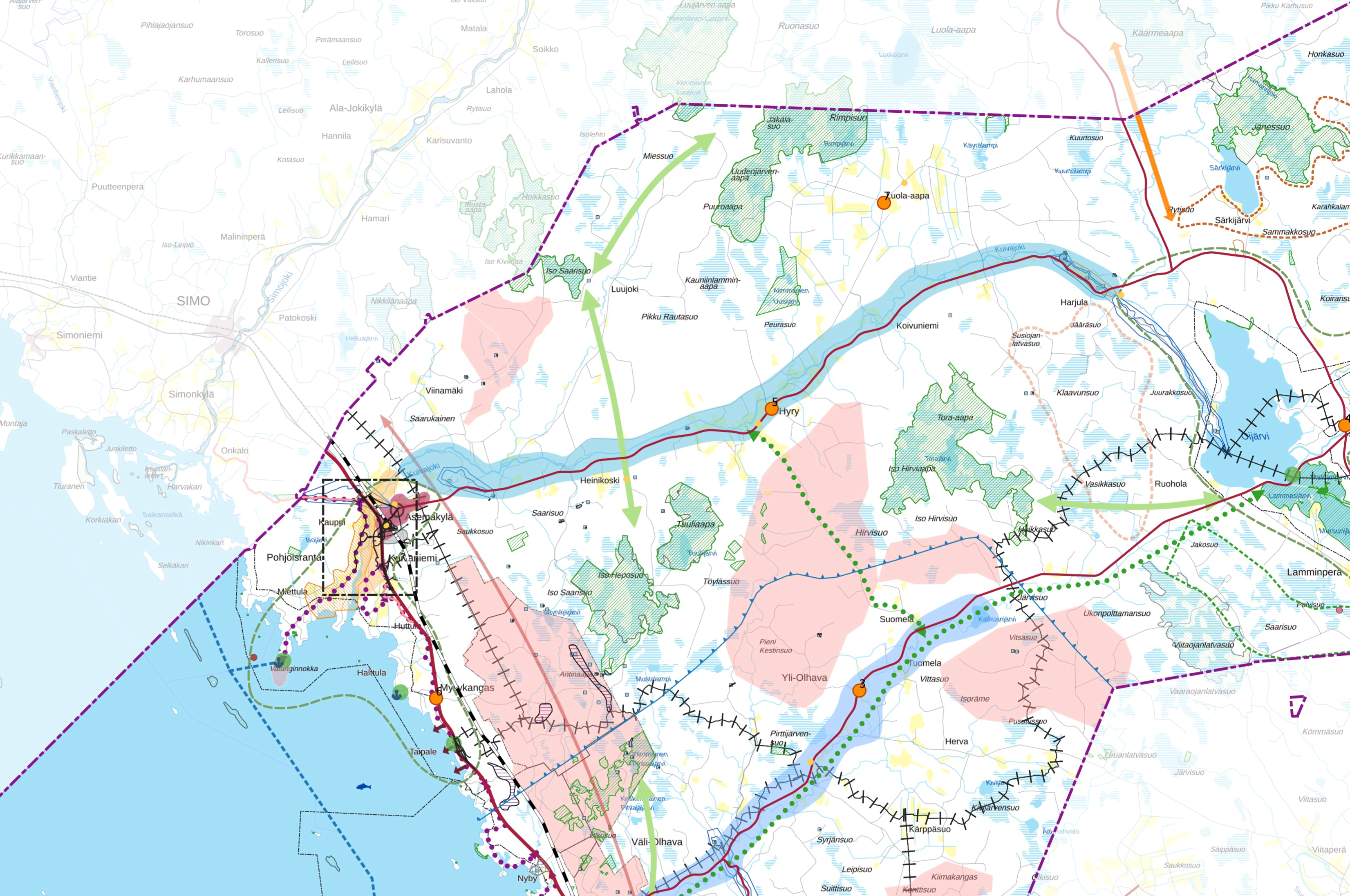 Kaavaluonnos teemoittain
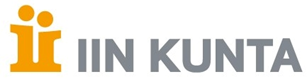 Yleiskaavamääräykset
Yleiskaavassa on annettu yleisiä määräyksiä muun muassa seuraaviin teemoihin liittyen:
Ilmastonmuutoksen ehkäisy ja muutokseen sopeutuminen
Alkutuotannon toiminta- ja kehittämisedellytysten turvaaminen
Pohjaveden pilaamiskielto
Meluntorjunta yksityiskohtaisemmassa kaavoituksessa ja hankesuunnittelussa
Arvokkaiden rakennettujen kulttuuriympäristöjen huomiointi
Kerran 100 vuodessa toistuvaan tulvaan varautuminen
Maankohoamisrannikon erityispiirteiden huomiointi

Lisäksi eri merkinnöille on määritelty kehittämisperiaate ja suunnittelumääräys.
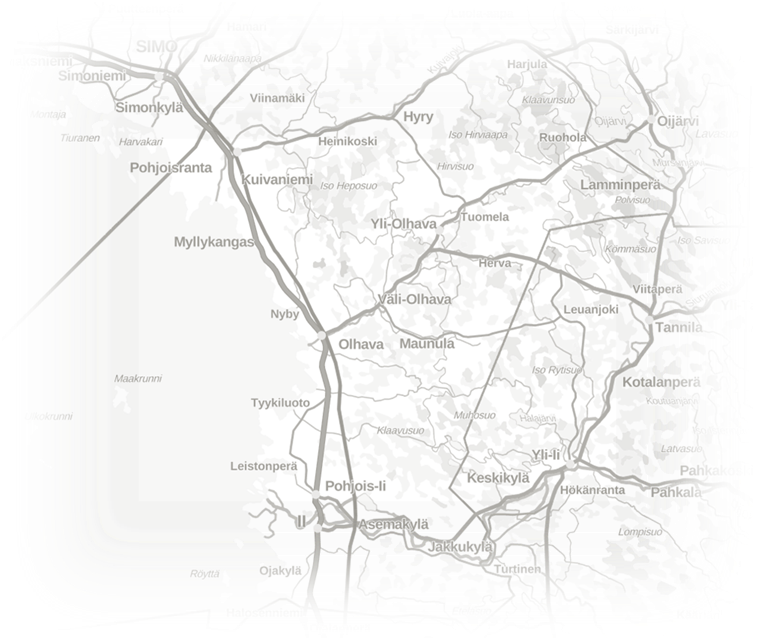 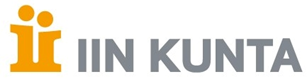 Vaikutusten arviointi
Maankäyttö- ja rakennuslain 9 §:n mukaan kaavaa laadittaessa on tarpeellisessa määrin selvitettävä suunnitelman ja tarkasteltavien vaihtoehtojen toteuttamisen ympäristövaikutukset, mukaan lukien yhdyskuntataloudelliset, sosiaaliset, kulttuuriset ja muut vaikutukset. Selvitykset on tehtävä koko siltä alueelta, jolla kaavalla voidaan arvioida olevan olennaisia vaikutuksia.
Maankäyttö- ja rakennusasetuksen 1 §:n mukaan selvitysten on annettava riittävät tiedot, jotta voidaan arvioida suunnitelman toteuttamisen merkittävät välittömät ja välilliset vaikutukset:
1) ihmisten elinoloihin ja elinympäristöön;
2) maa- ja kallioperään, veteen, ilmaan ja ilmastoon;
3) kasvi- ja eläinlajeihin, luonnon monimuotoisuuteen ja luonnonvaroihin;
4) alue- ja yhdyskuntarakenteeseen, yhdyskunta- ja energiatalouteen sekä liikenteeseen;
5) kaupunkikuvaan, maisemaan, kulttuuriperintöön ja rakennettuun ympäristöön;
6) elinkeinoelämän toimivan kilpailun kehittymiseen.

Kaavan vaikutuksia on arvioitu maankäyttö- ja rakennuslain ja asetuksen mukaisesti. Vaikutusten arviointi tarkentuu ehdotusvaiheessa. 

Vaikutusten arviointi on laadittu strategisen yleiskaavan edellyttämällä tarkkuudella. Erityistä huomiota on kiinnitetty Iin kuntastrategiassa esille nostettuihin teemoihin.
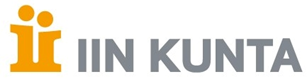 Yhdyskuntarakenne ja asutus
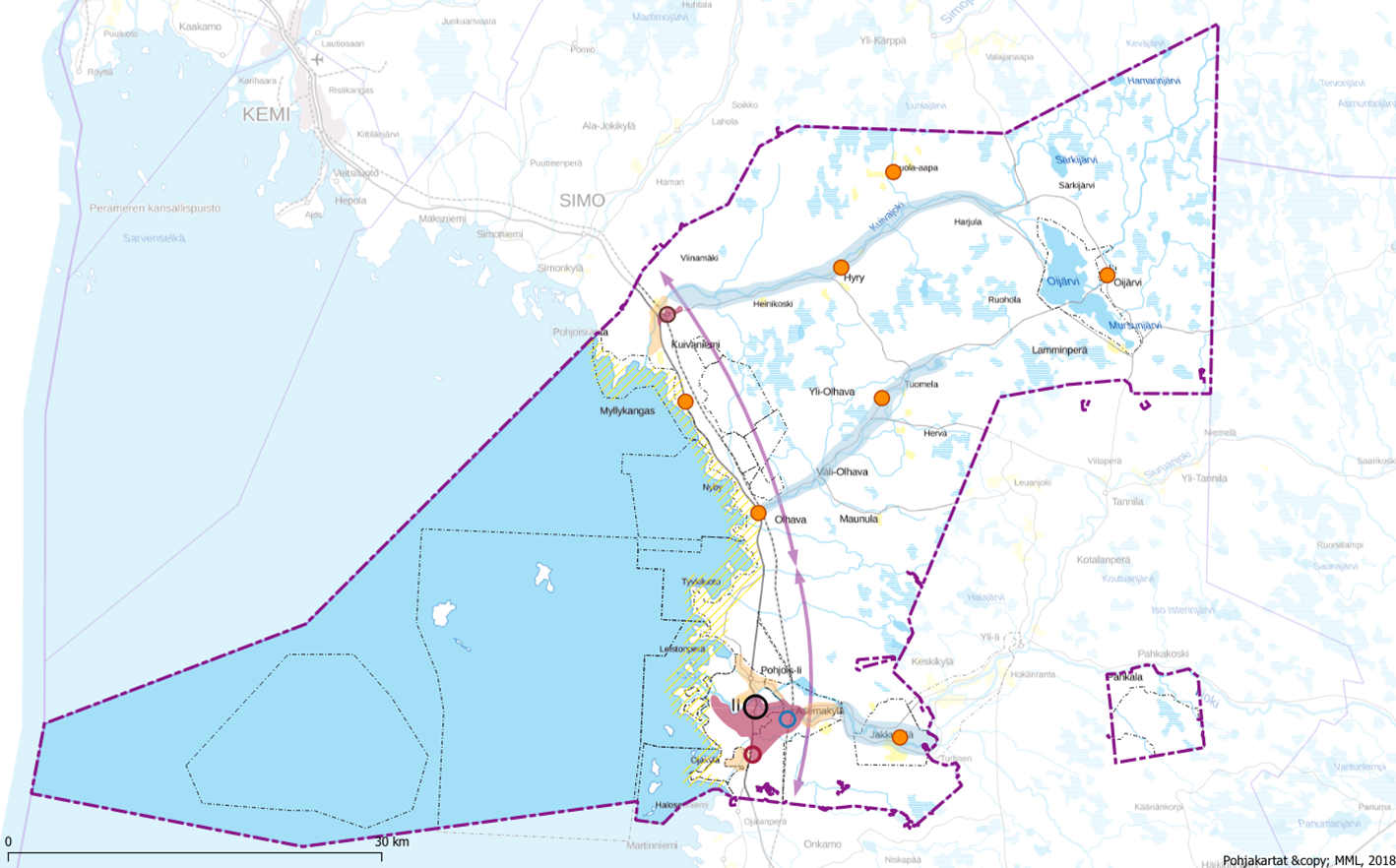 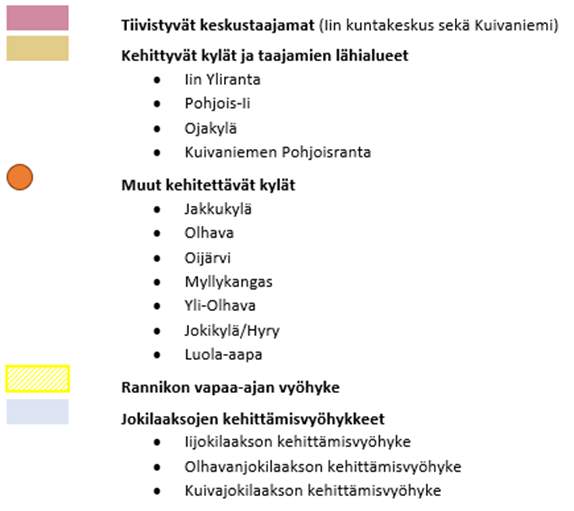 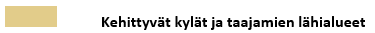 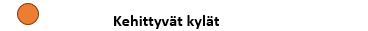 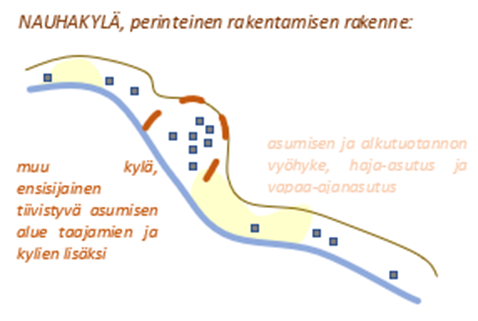 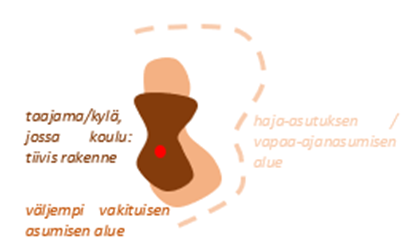 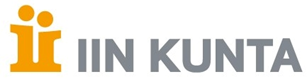 Esimerkki liitteenä olevista kyläkuvauksista
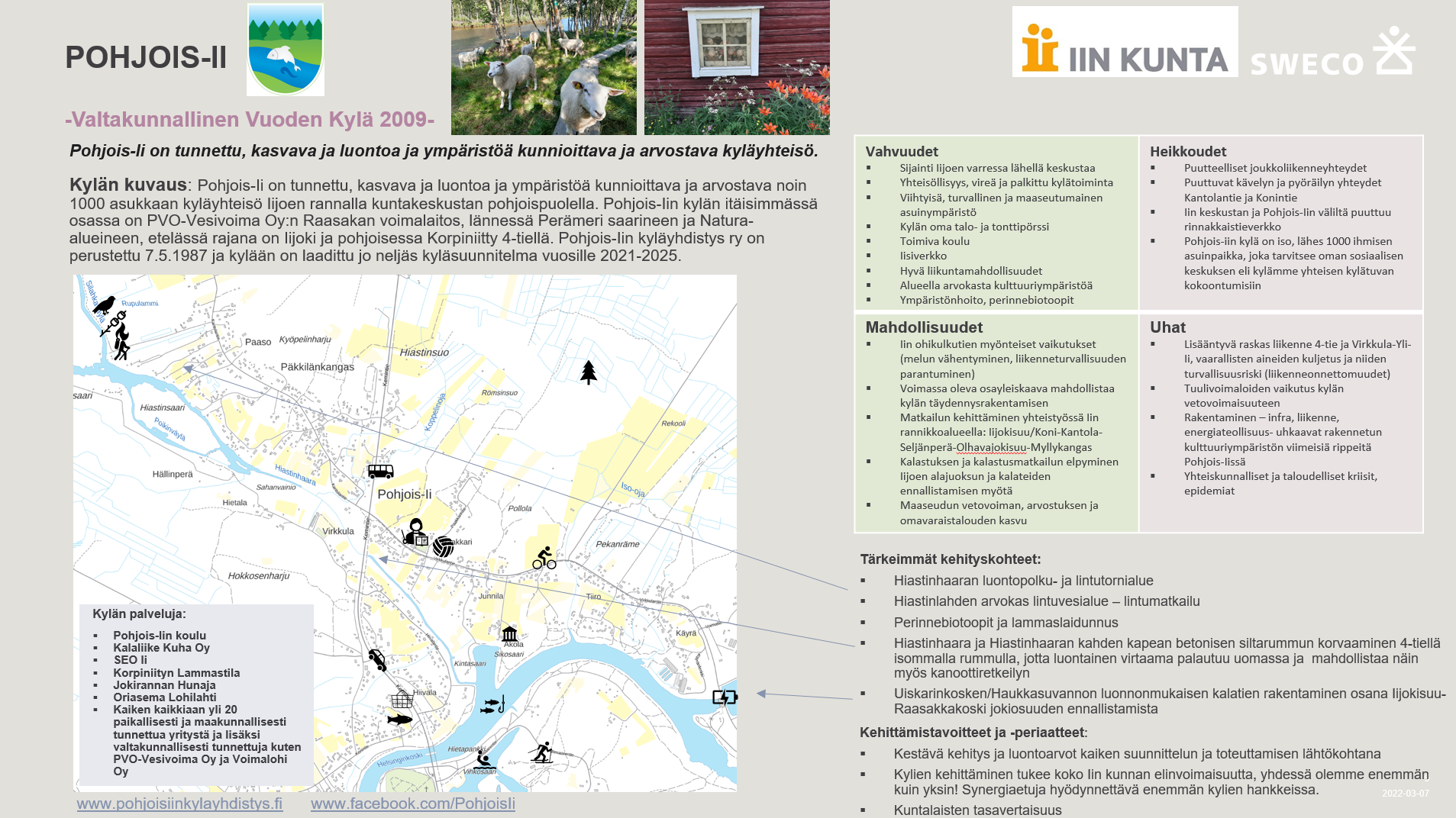 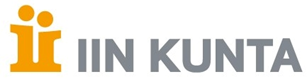 Keskukset, elinkeinot ja energia
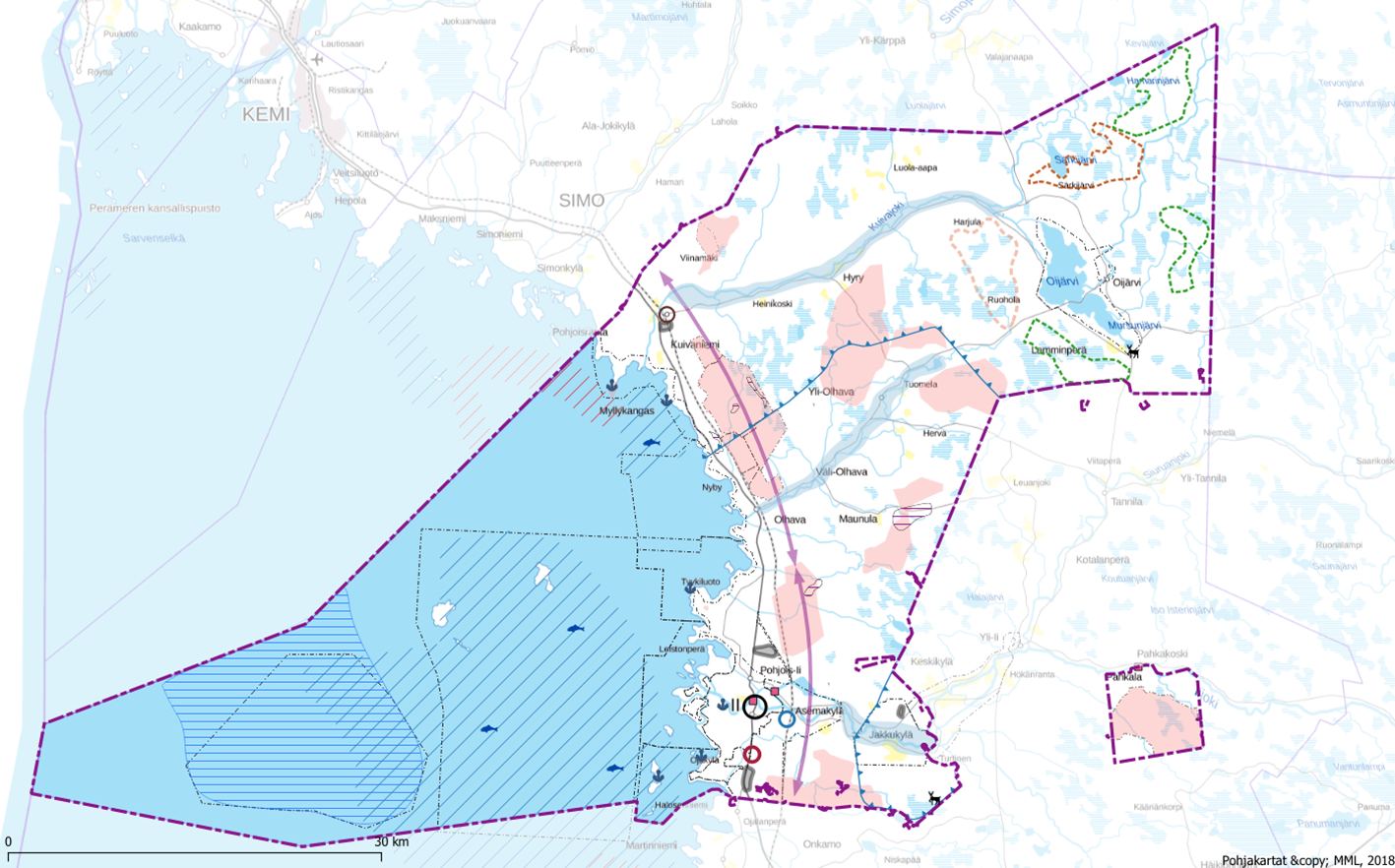 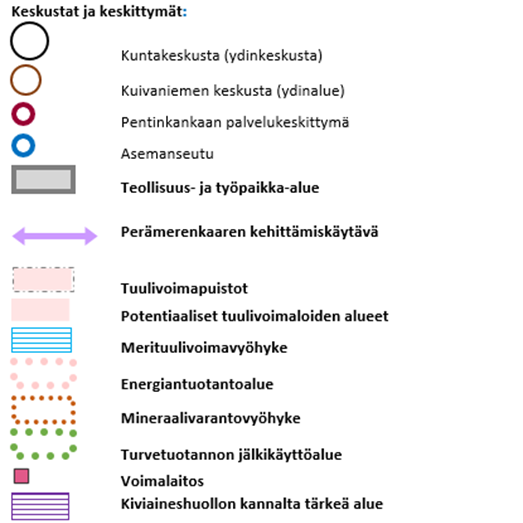 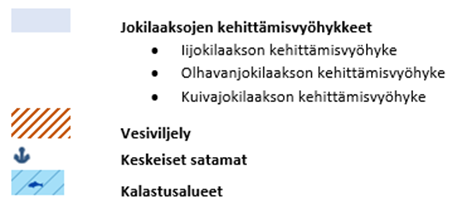 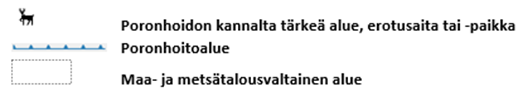 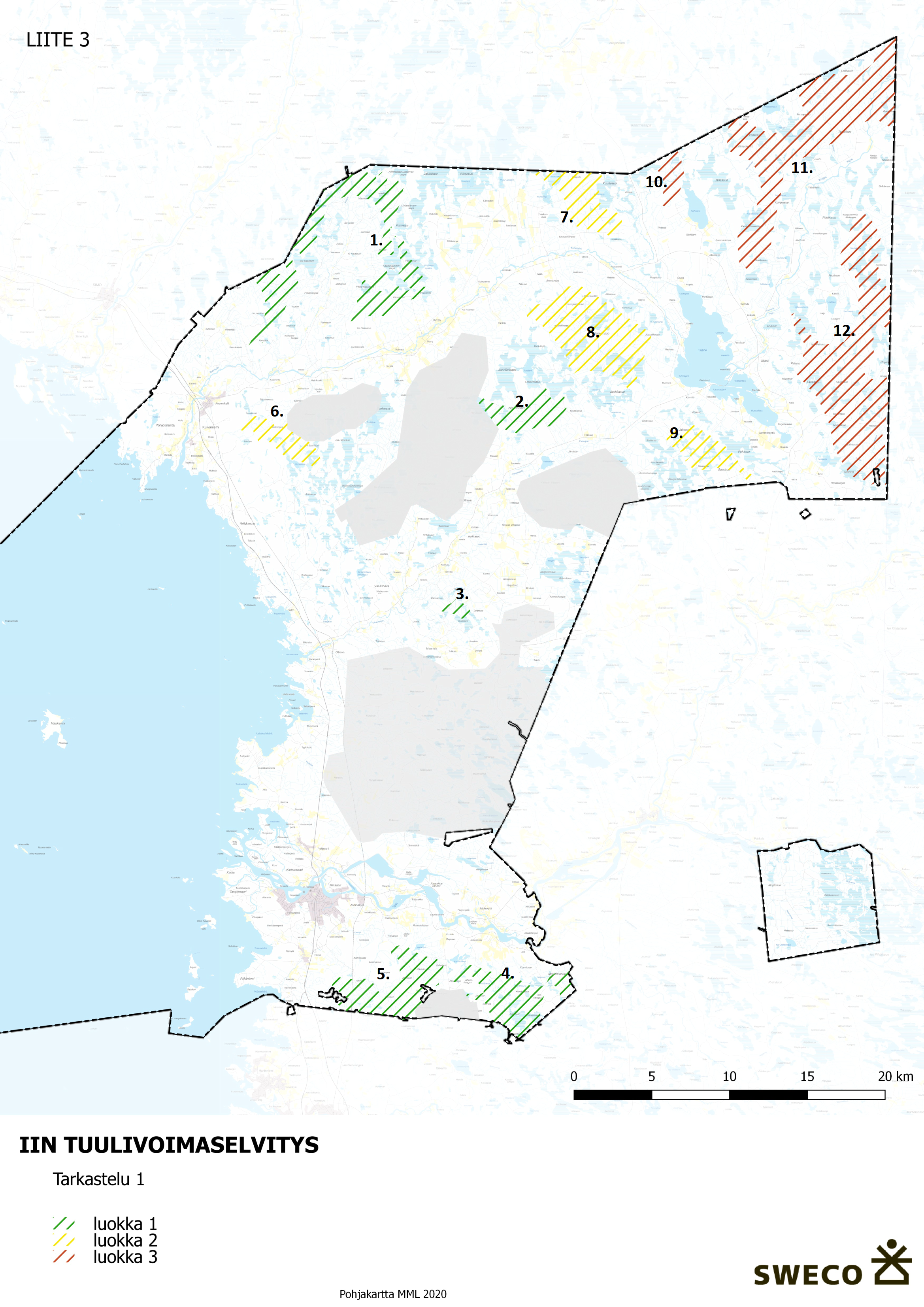 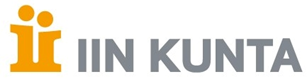 Tuulivoima kaavaluonnoksessa
Strategisen yleiskaavan tuulivoima-alueet perustuvat pääosin voimassa oleviin / hyväksyttyihin tuulivoimayleiskaavoihin ja toteutettuihin tuulivoimapuistoihin.
Yksittäisiä uusia alueita on osoitettu tuulivoimaselvityksen pohjalta. Uudet alueet sijoittuvat toteutettujen tuulivoima-alueiden yhteyteen, suunnitteilla olevien hankealueiden läheisyyteen tai voimassa olevaan maakuntakaavaan.
Luonnosvaiheen kaavaratkaisussa on lähdetty siitä, että kunnan koillisosaan ei osoiteta uutta tuulivoimaa. 
Merialueelle on osoitettu yksi laaja tuulivoimavyöhyke (ks. edellinen sivu)
Strateginen yleiskaava ei suoraan mahdollista tuulivoimapuistojen toteuttamista, vaan hankkeiden toteuttaminen edellyttää tarkempaa osayleiskaavaa ja tarvittaessa YVA-menettelyä. 
Kunnan tuulivoimaa koskevat tavoitteet voidaan huomioida myös maakuntakaavan päivitystyössä.
Tuulivoimaselvityksessä esille nousseet alueet, joissa ei ole vielä vireillä olevaa hanketta ja jotka on esitetty kaavaluonnoksessa.
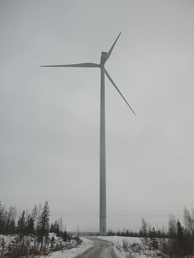 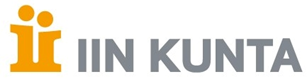 Luonnonsuojelu ja maisema
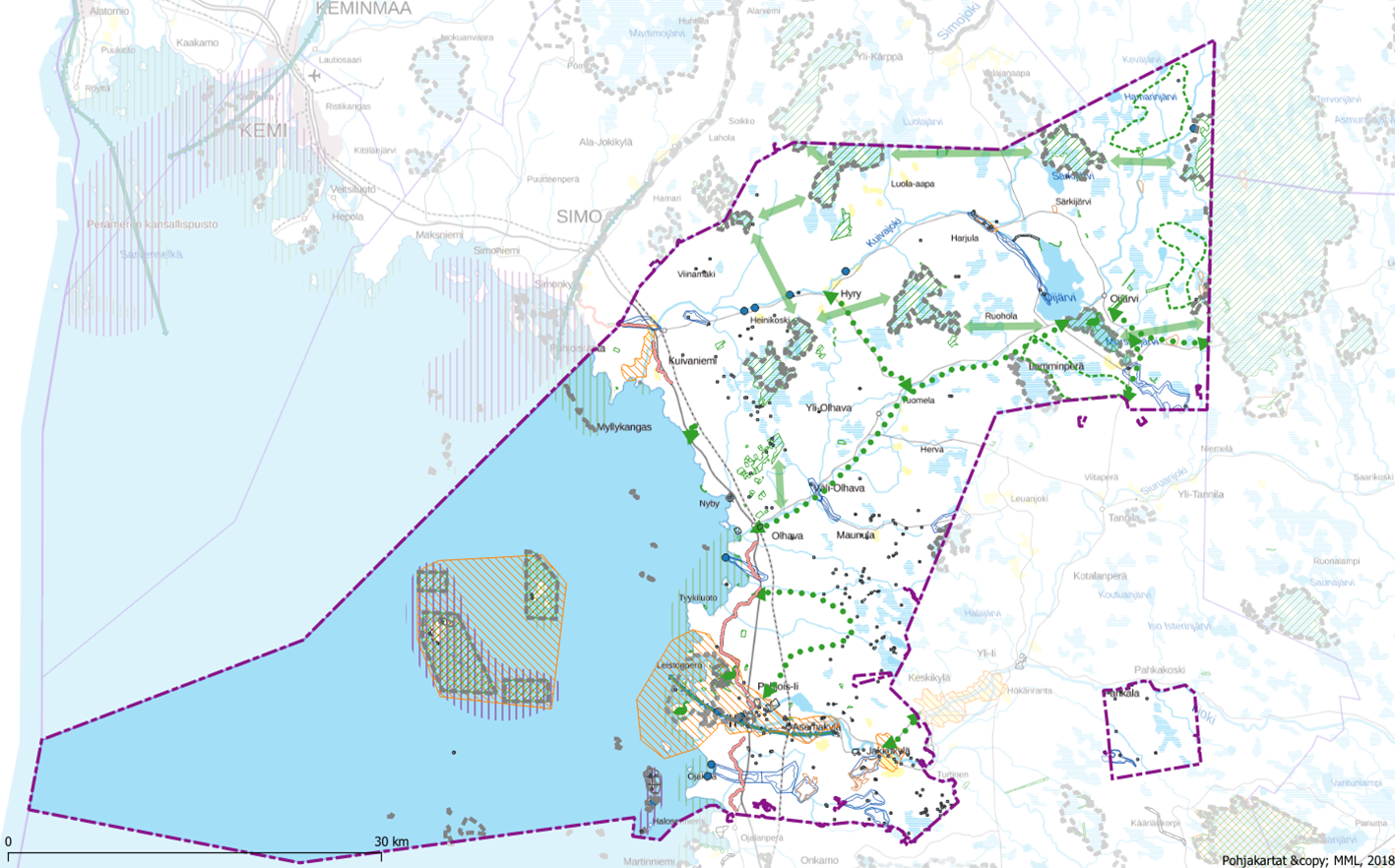 Kaavassa osoitettuja alueita ja kohteita:
Natura 2000 -ohjelman alueita (13 kpl)
Valtionmaiden suojelualueita (6 kpl) ja useita yksityismaan luonnonsuojelualueita
lintuvesiensuojeluohjelman, soidensuojeluohjelman ja vanhojen metsien suojeluohjelman kohteita sekä soidensuojelun täydennysohjelmaehdotuksen kohteita
linnuston kannalta arvokkaita alueita (IBA, FINIBA, MAALI) 
tuuli- ja rantakerrostumia, arvokkaita moreenimuodostumia
pohjavesialueita
vedenalaisia luontoarvoja (merialuesuunnitelman mukaisesti)
Maiseman ja kulttuuriympäristön arvoalueita:
valtakunnallisesti arvokkaita rakennettuja kulttuuriympäristöjä (RKY, 7 kpl) 
maakunnallisesti arvokkaita maisema-alueita (5 kpl)
maakunnallisesti ja paikallisesti arvokkaita perinnemaisemia
muinaisjäännöksiä
Osoitettu myös ohjeellisia ekologisia yhteystarpeita, joihin liittyvät osaltaan myös viheryhteystarpeet. Strateginen yleiskaava sisältää myös ajatuksen turvetuotantoalueiden jälkikäytöstä hiilinieluina, esim. kosteikkoina kunnan itäosissa.
Matkailu, virkistys ja reitit
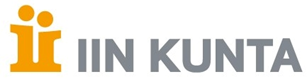 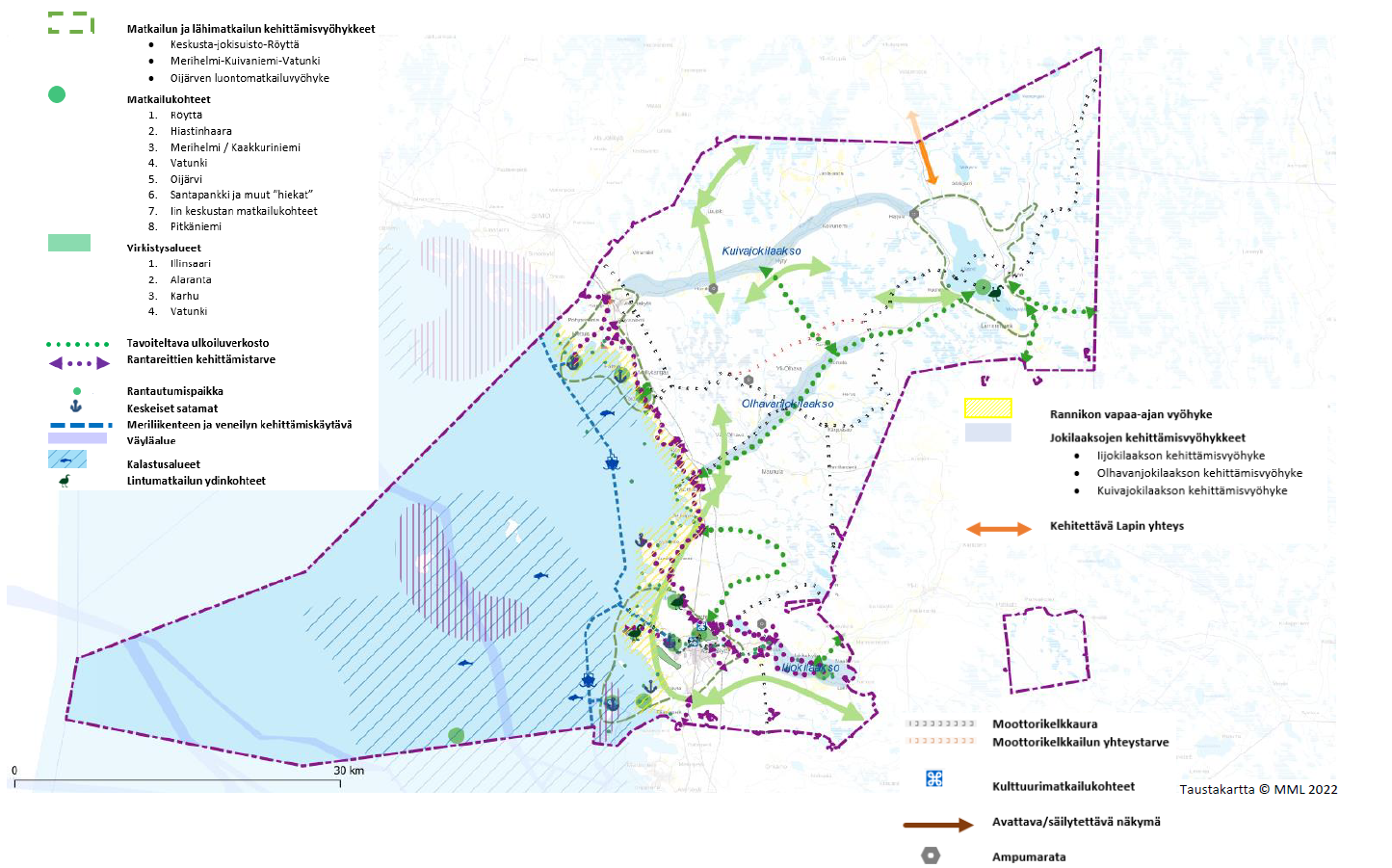 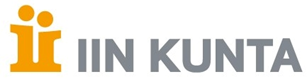 Liikenne
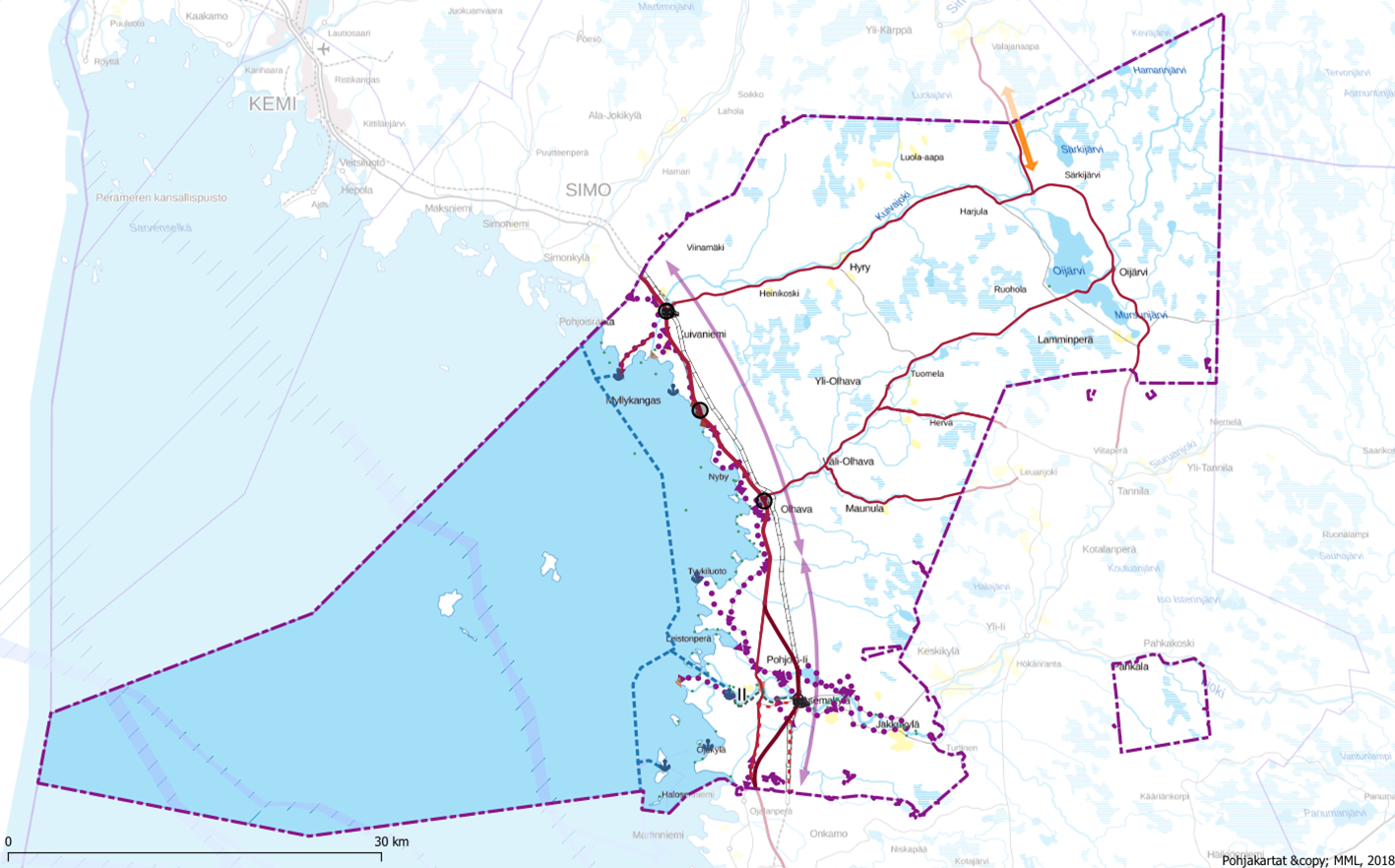 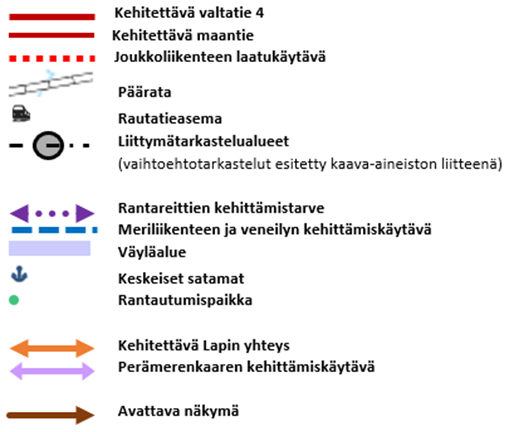 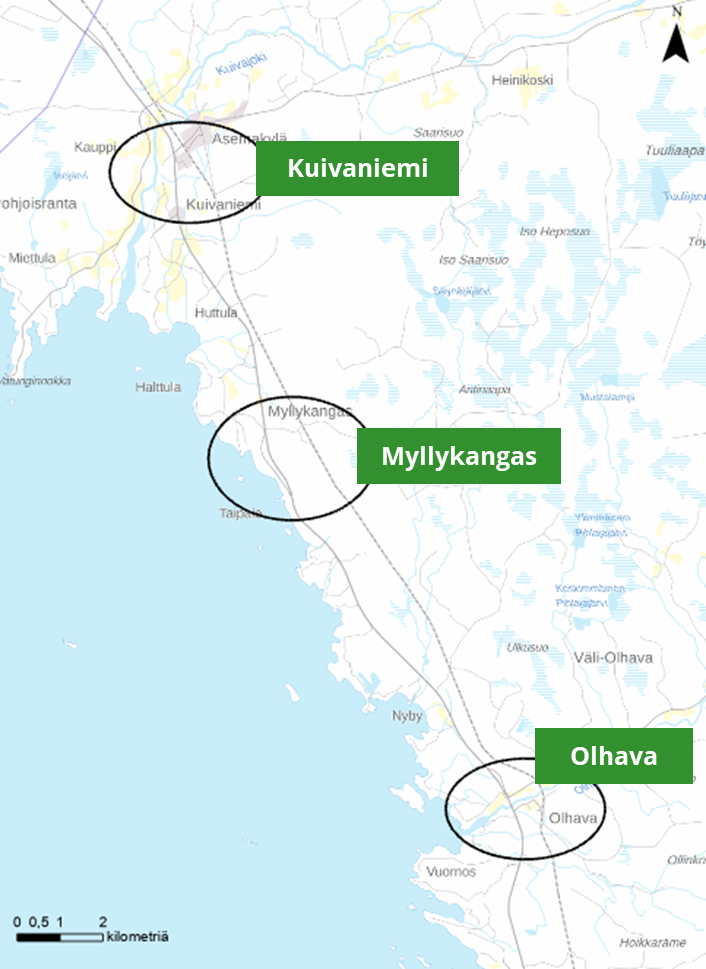 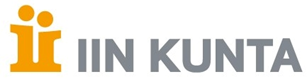 Liikenne: valtatien 4 kehittäminen
Valtatien 4 kehittämiseen liittyen laaditaan parhaillaan liikennetarkasteluja. Pohjois-Pohjanmaan ELY-keskuksen konsulttina toimii Destia. Suunnittelu sijoittuu Pohjois-Iin ja Kuivanimen välille, Olhavan, Merihelmen ja Kuivaniemen kohtiin. Toimeksiannon mukainen tarkastelu ei koske Iin taajaman kohtaa. 
Kehittämisvaihtoehdot on tavoitteena asettaa nähtäville strategisen yleiskaavan valmisteluaineiston yhteydessä. Valmiissa kaavassa valitut ratkaisut esitetään yleispiirteisellä tasolla. Ratkaisut tarkentuvat myöhemmin maantielain mukaisissa suunnitteluprosesseissa. 
Yhteysvälin kehittämisen tavoitteet:
Valtatie 4 välillä Pohjois-Ii - Kuivaniemi on jatkuva keskikaiteellinen ohituskaistatie myös taajamien kohdilla
Liittymät ovat eritasoliittymiä
Valtatien tavoitenopeus on 100 km/h, lyhyellä matkalla reunaehtojen takia 80 km/h nopeusrajoitus hyväksyttävä (mm. Kuivaniemen taajama)
Tarkasteltavat tieosuudet (lähde: Destia)
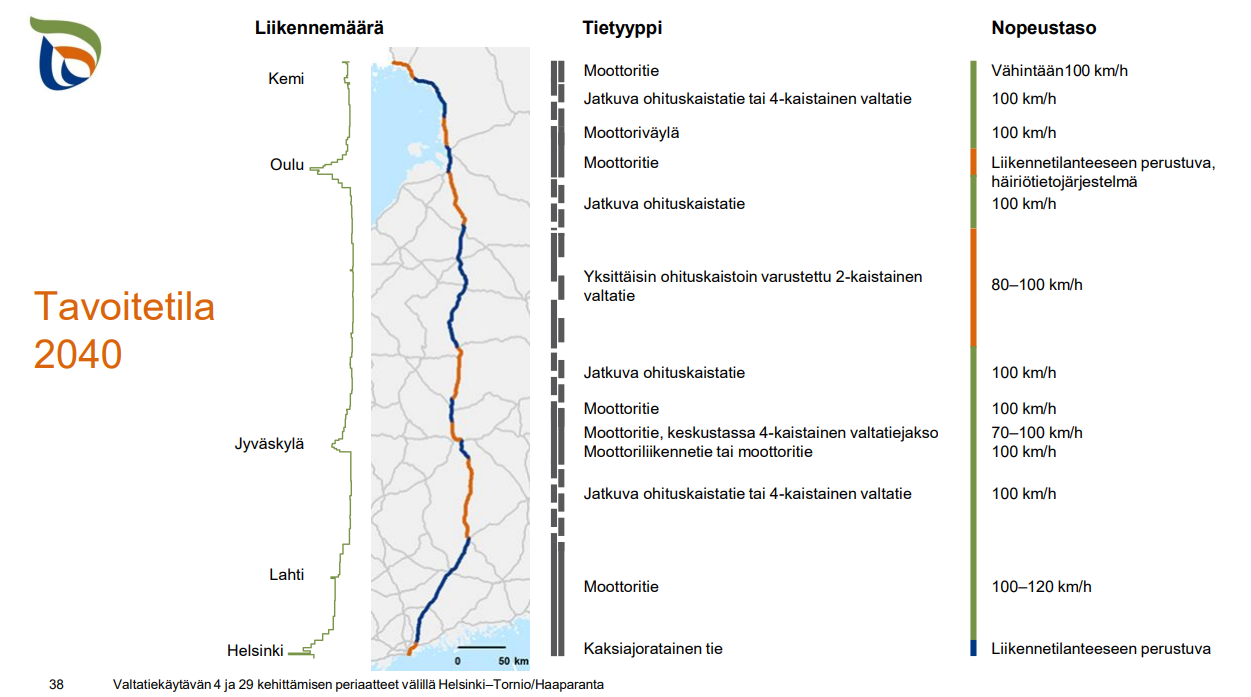 Vt 4 on pääväyläasetuksen mukainen pääväylä ja kuluu TEN-T –ydinverkkokäytävään
S. 14 koko vt 4 tavoite
24
26.4.2022   |
Päivi Hautaniemi
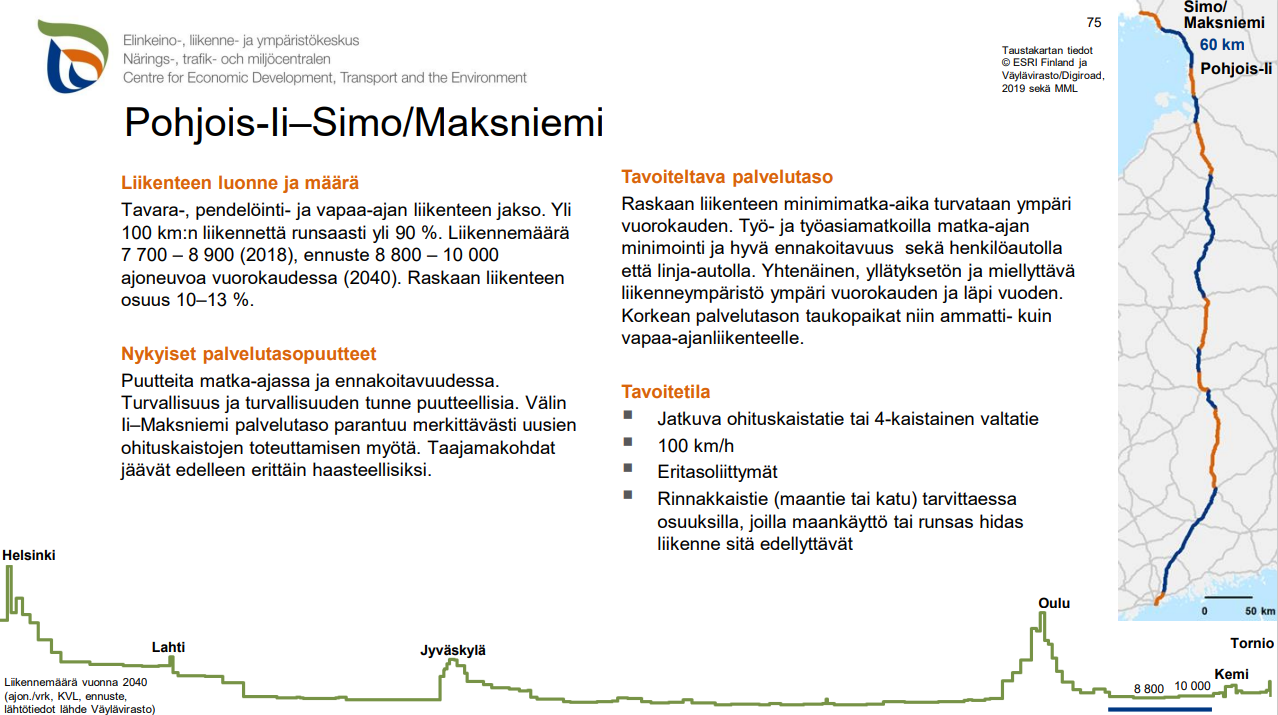 -> jatkuva keskikaiteellinen ohituskaistatie tullee vaatimaan jatkuvan maantietasoisen rinnakkaistien
25
26.4.2022   |
Päivi Hautaniemi
Tiensuunnittelun vaiheet
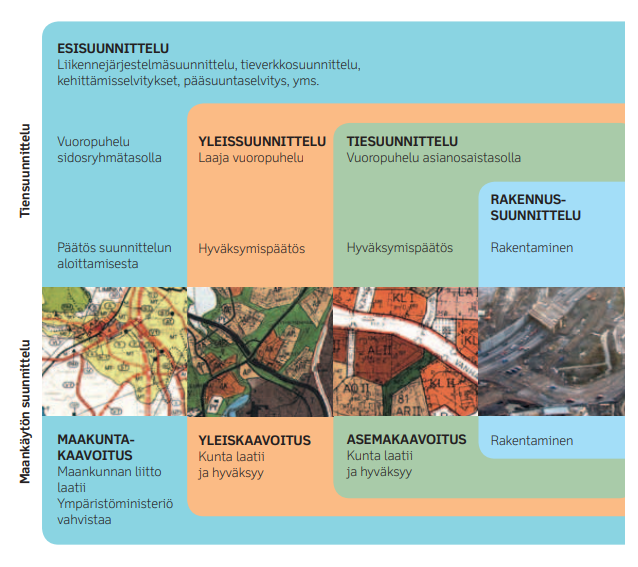 Tiehankkeiden suunittelu on vaiheittain tarkentuva prosessi. 
Nyt ollaan esi/alustava yleissuunnitteluvaiheessa
Liikenteelliset periaateratkaisut tehdään nyt
Tiesuunnittelu on yksityiskohtaista suunnittelua
Rakennussuunnittelussa laaditaan rakentamista varten tarvittavat asiakirjat
26
26.4.2022   |
Päivi Hautaniemi
Liikenne
Liikenneverkko
Valtatie 4 välillä Helsinki - Kemi on osa Euroopan laajuista TEN-T –ydinverkkokäytävää ja pääväyläasetuksen mukainen tason I pääväylä.
Suunnittelualueen valtatie 4 linjaosuus on osa suurten erikoiskuljetusten tavoitetieverkkoa (SEKV) ja tämä asettaa reitille muun muassa mitoitusvaatimuksia (7m x 7m x 40m).
Suunnittelualueen valtatie 4 linjaosuudella on suurimmalta osin 100 km/h tuntinopeusrajoitus. Taajamien ja kylien kohdilla nopeusrajoitus on 60 km/h tai 80 km/h. 
Liikenneturvallisuus
Poliisin seurannan mukaan viimeisen viiden vuoden aikana suunnittelualueella on ollut kaksi kuolemaan johtanutta onnettomuutta, joissa kuoli kaksi henkilöä.
Tilastoiduista onnettomuuksista 7 on risteämisonnettomuuksia, joissa kuoli 1 henkilö ja loukkaantui yhteensä 3 henkilöä.
Liikennemäärät
Valtatie 4 keskimääräinen liikennemäärä suunnittelualueen linja-osuudella vaihtelee noin 7000 – 7500 ajoneuvon välillä (KVL 2021).
Raskaan liikenteen osuus liikennemäärästä on paikoitellen varsin korkea (16%).
Väyläviraston laatiman yleisten teiden liikenne-ennusteen perusteella yhteysvälillä liikenne tulee kasvamaan henkilöautoliikenteellä noin 19% ja raskaalla liikenteellä noin 24%.
29.4.2022
Olhava - vaihtoehtoiset liikennejärjestelyt
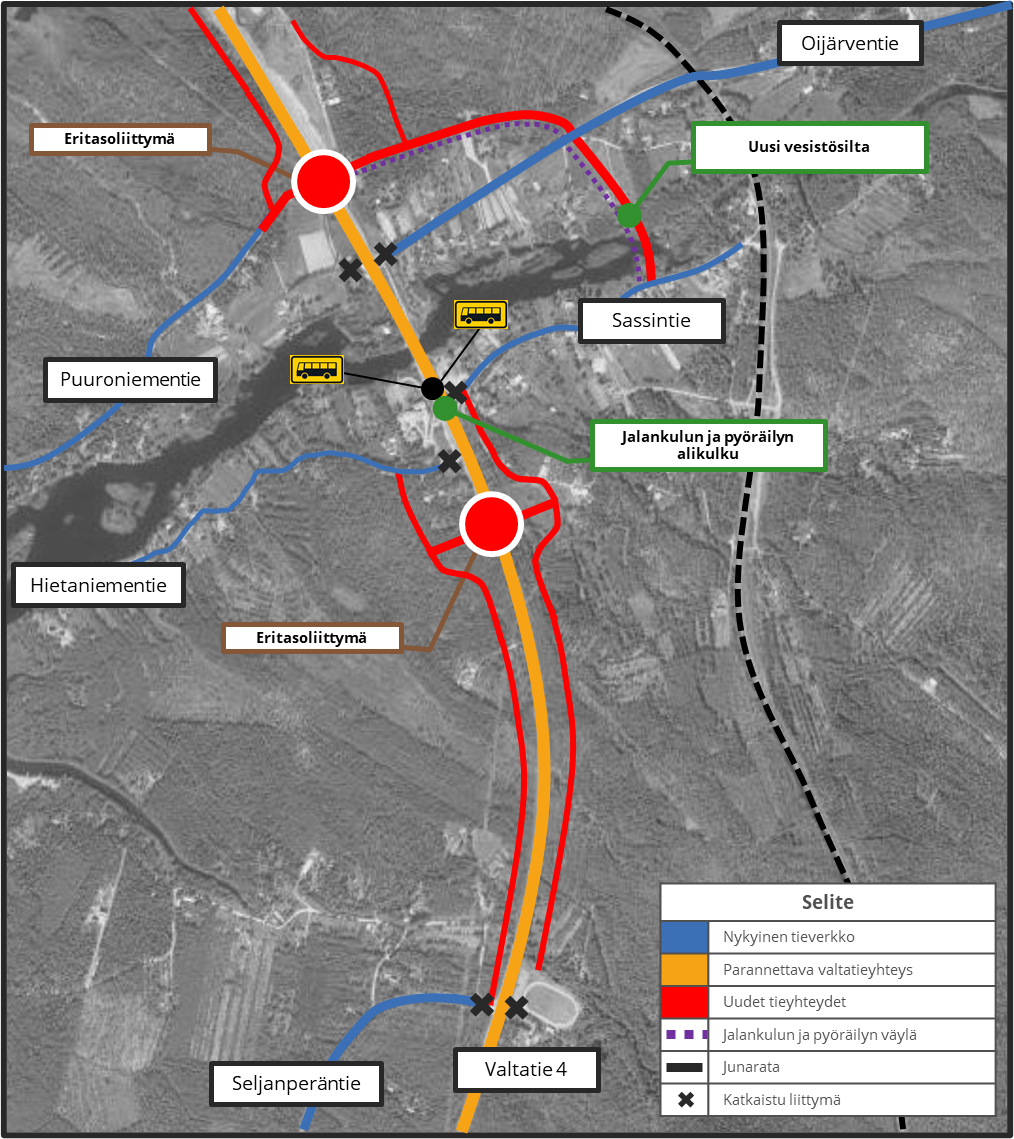 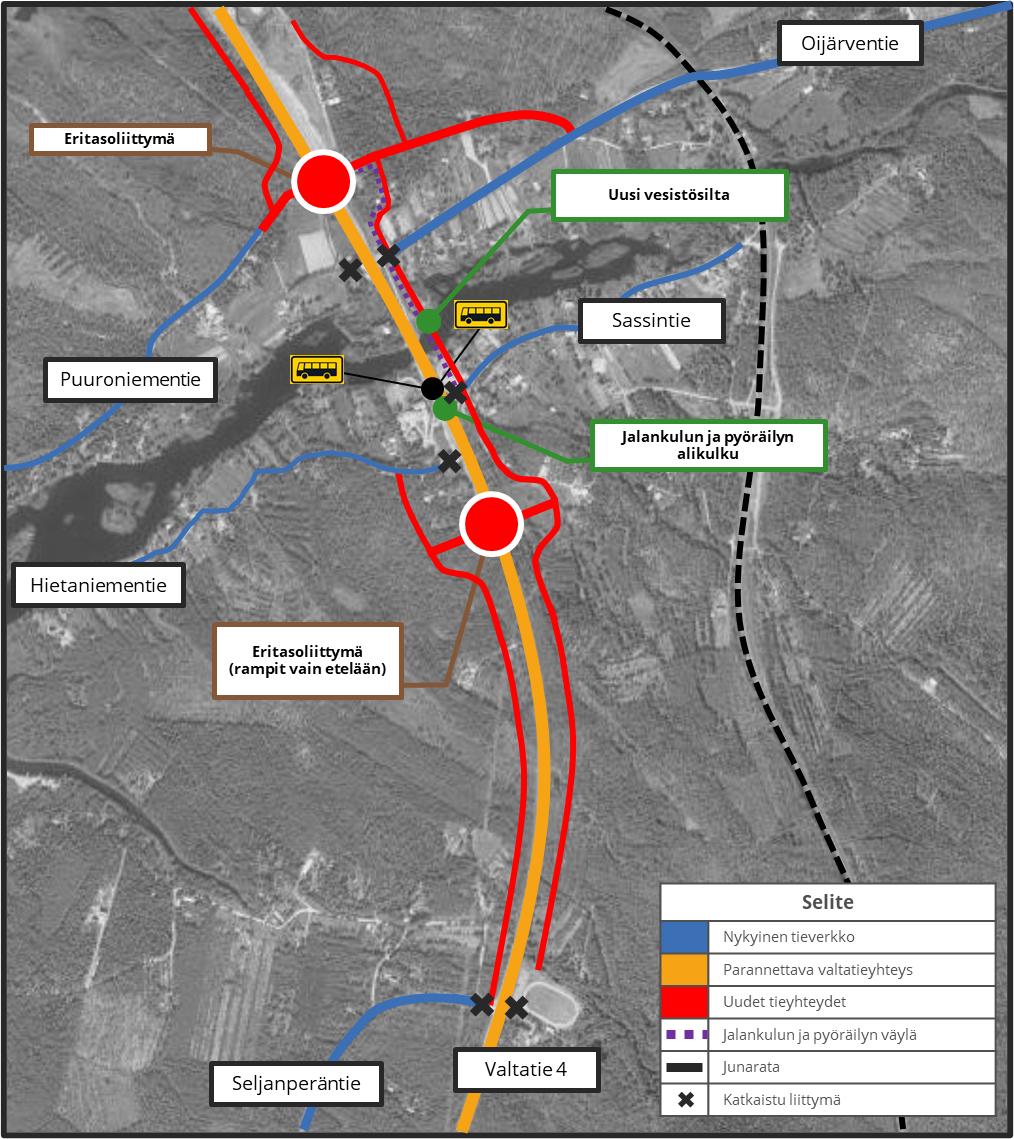 VE1
VE2
29.4.2022
Vaikutusten arviointia
vertaillaan nykytilanteeseen
29.4.2022
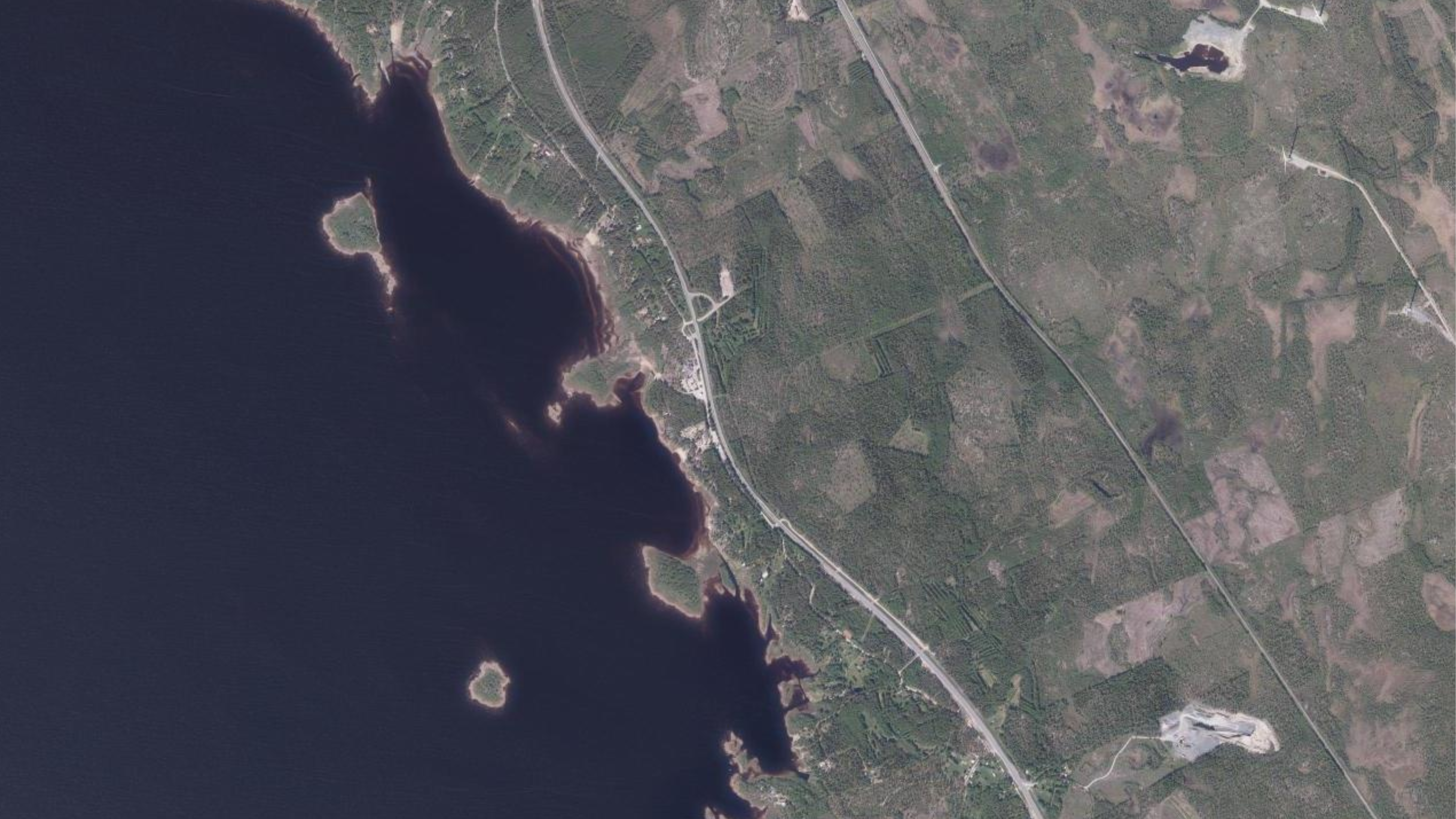 Myllykangas / Merihelmi
Ajoneuvoliikenne
Myllykankaan kohdalla valtatien 4 linjausta muutetaan hieman idän suuntaan ja samalla suoristetaan.  Nykyistä tielinjausta hyödynnetään eritasoliittymän ramppeina. Muutoksen avulla saadaan mahdollistettua tarvittava eritasoliittymä myös Merihelmen alueelle, jotka parantavat liittymäturvallisuutta valtatiellä ja sen läheisyydessä. Valtatieyhteys toteutetaan keskikaiteellisena. 
Joukkoliikenne
Joukkoliikenteen pysäkit sijoittuvat rampille, mikäli niille nähdään käyttötarvetta.
Jalankulku ja pyöräily
Suunnitelmassa tiedostetaan yhteystarve valtatien 4 itäpuolelle erityisesti jalan, pyörällä, hiihtäen tai moottorikelkalla. Eritasoliittymästä luodaan tarvittava jalankulun ja pyöräilyn väylä Merihelmen palveluille.
Uudet yhteydet yms.
Valtatien 4 linjausta muutetaan Myllynkankaan kohdalla. Valtatien 4 länsipuolella parannetaan rinnakkaisyhteyttä jo olemassa olevaan tiepohjaan. Tasoliittymien poistamisesta johtuen myös valtatien 4 itäpuolelle rakennetaan tarvittavat yhteydet. 
Saavutettavuus
Ei merkittäviä muutoksia saavutettavuudessa Myllykankaan tai Merihelmen saavutettavuudessa. Valtatien 4 läheisyydessä oleville taloille  matka-aika pitenee liittymän katkaisuista ja rinnakkaistiejärjestelyistä johtuen.
Yhteystarve tien itäpuolelle (jalankulku, pyöräily, hiihto & moottorikelkkailu)
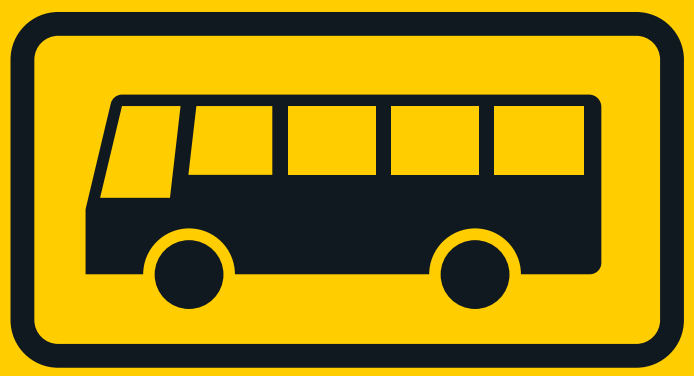 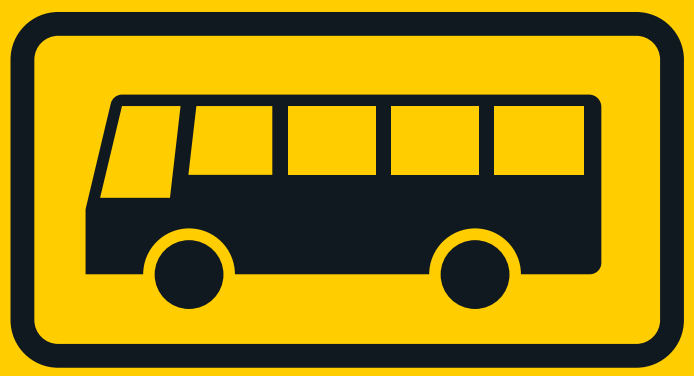 29.4.2022
Vaikutusten arviointia
vertaillaan nykytilanteeseen
29.4.2022
Kuivaniemi - vaihtoehtoiset liikennejärjestelyt
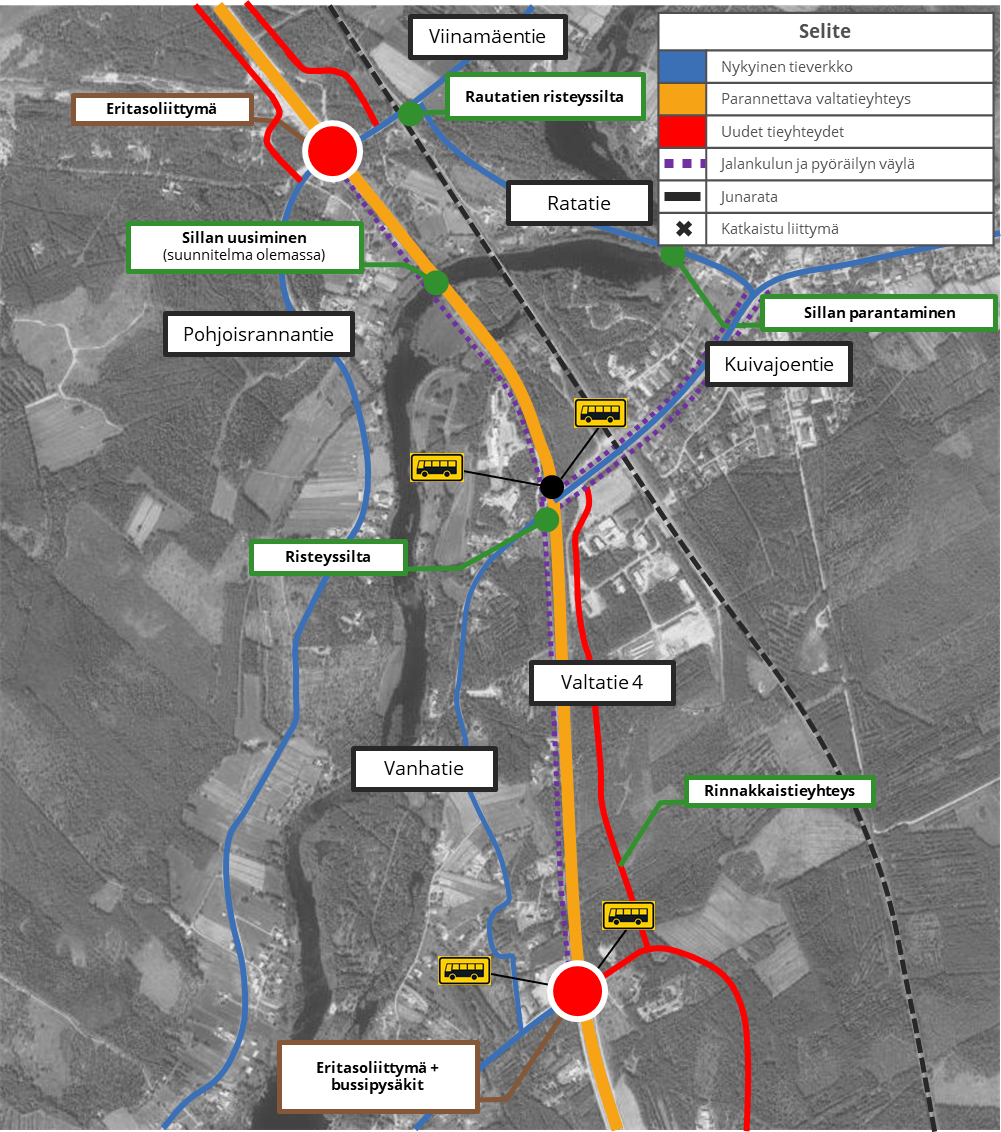 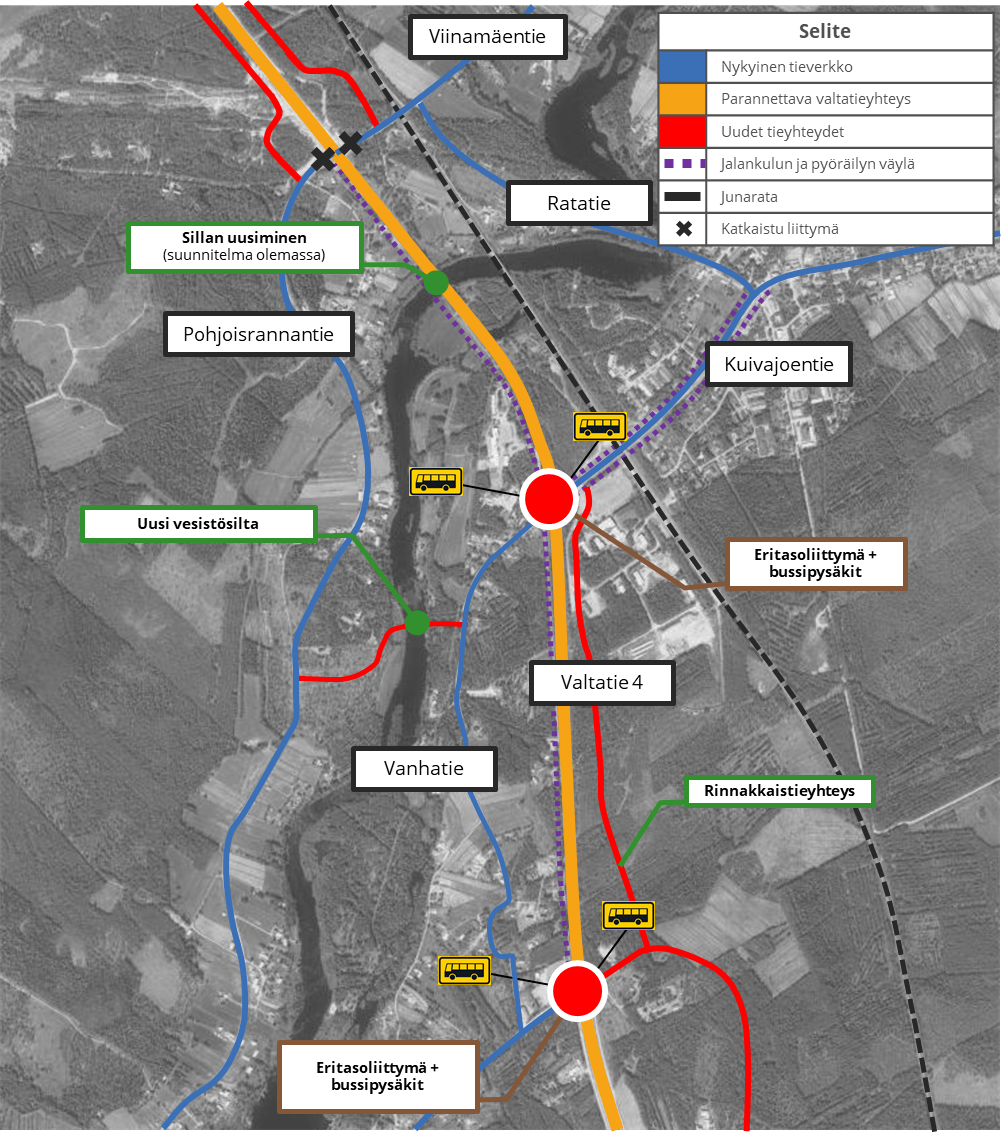 VE1
VE2
29.4.2022
Vaikutusten arviointia
vertaillaan nykytilanteeseen
29.4.2022
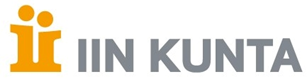 Palautteen antaminen
Kaavan valmisteluaineistosta on mahdollista jättää mielipiteitä nähtävilläolon aikana.

Mahdolliset mielipiteet pyydetään toimittamaan 26.5.2022 mennessä sähköisesti osoitteeseen kirjaamo@ii.fi tai kirjallisesti osoitteeseen Iin kunta, PL 24, 91101 Ii.

Aineisto tulee vielä uudelleen nähtäville kaavaehdotusvaiheessa. Tällöin on mahdollista jättää muistutuksia.